Министерство образования Республики Мордовия
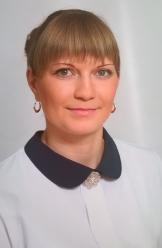 Портфолио
Гребневой Ольги Александровны,
  воспитателя
МАДОУ «Детский сад №104 комбинированного вида» г. о. Саранск
Профессиональное образование: высшее, МГПИ им. М.Е. Евсевьева
Специальность: «Физическая культура» с дополнительной специальностью «Безопасность жизнедеятельности»
Квалификация: Педагог по физической культуре и учитель безопасности жизнедеятельности
Диплом: ВСА №1016382
Дата выдачи: 30.06.2010 г.
Общий трудовой стаж: 10 лет
Стаж педагогической работы: 9 лет
В данном учреждении: 7 лет
Занимаемая должность: воспитатель
Квалификационная категория: первая, приказ № 461 от 05.05.2015 г.
Педагогический опыт воспитателя Гребневой Ольги АЛЕКСАНДРОВНЫпредставлен на сайтах:
https://ds104sar.schoolrm.ru/sveden/employees/11248/196489/
https://www.prodlenka.org/profile/433173 
https://www.maam.ru/users/552587
Представление собственного инновационного педагогического опыта размещено на сайте  МаДОУ «Детский сад №104 комбинированного вида»
https://ds104sar.schoolrm.ru/sveden/employees/11248/196489/
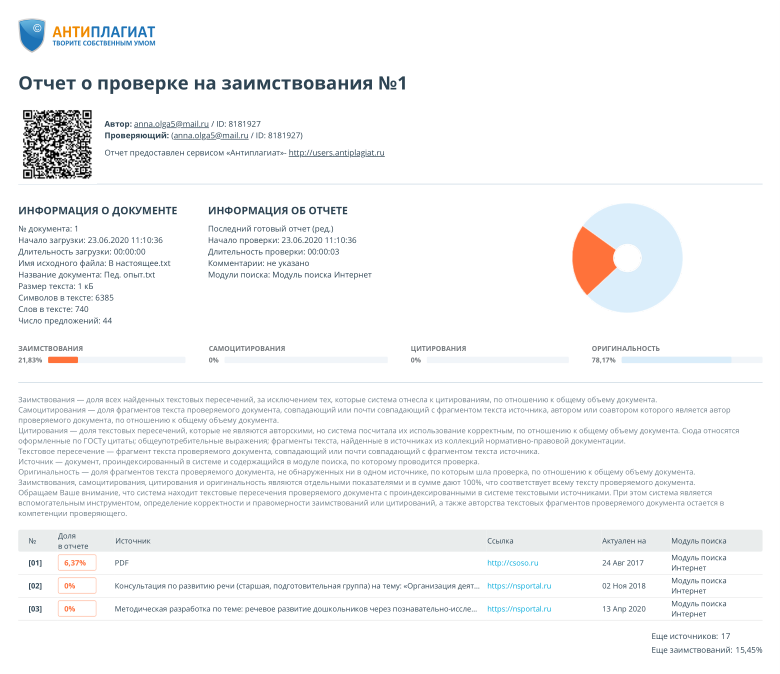 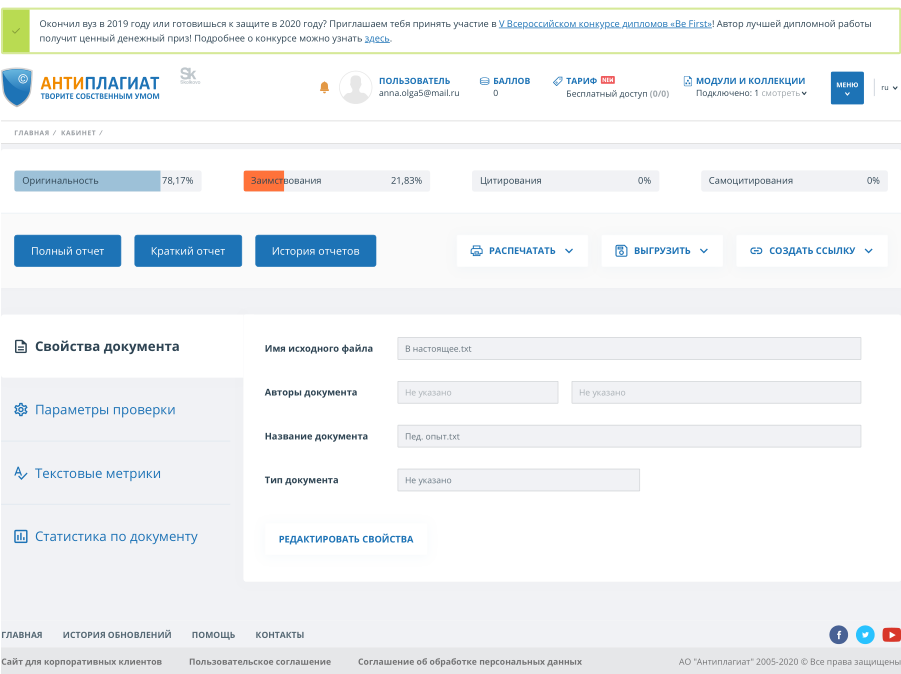 1. Участие в инновационной (экспериментальной) деятельности
Муниципальный уровень
инновационная деятельность МАДОУ «Детский сад №104 комбинированного вида»
«Формирование познавательной активности детей дошкольного возраста в процессе организации исследовательской деятельности в детских мини-лабораториях», 2017-2022 г.
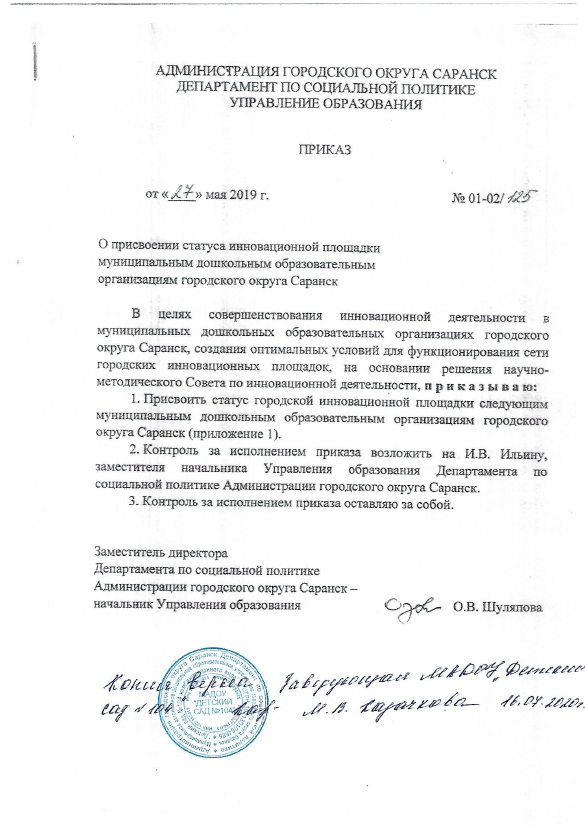 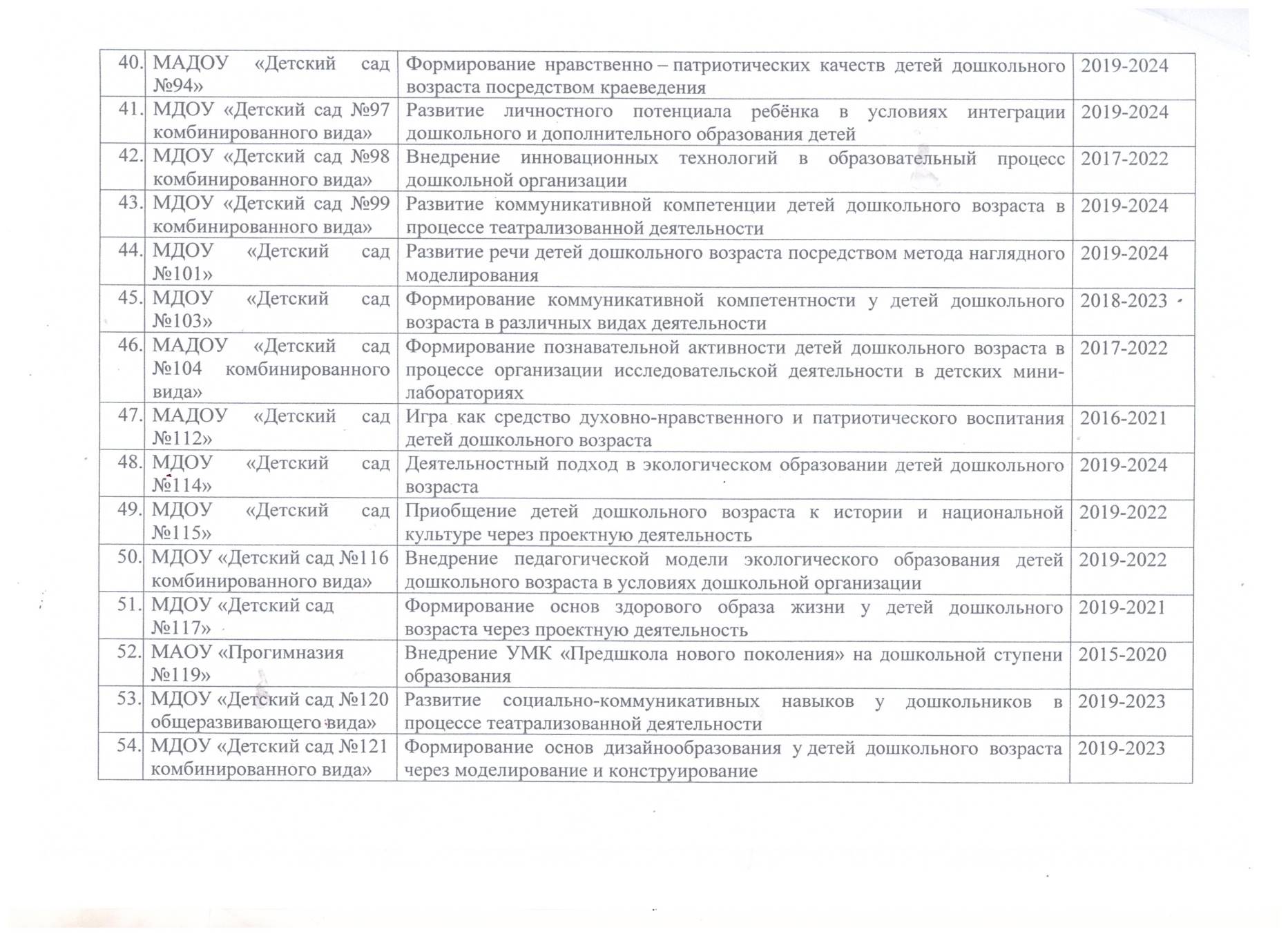 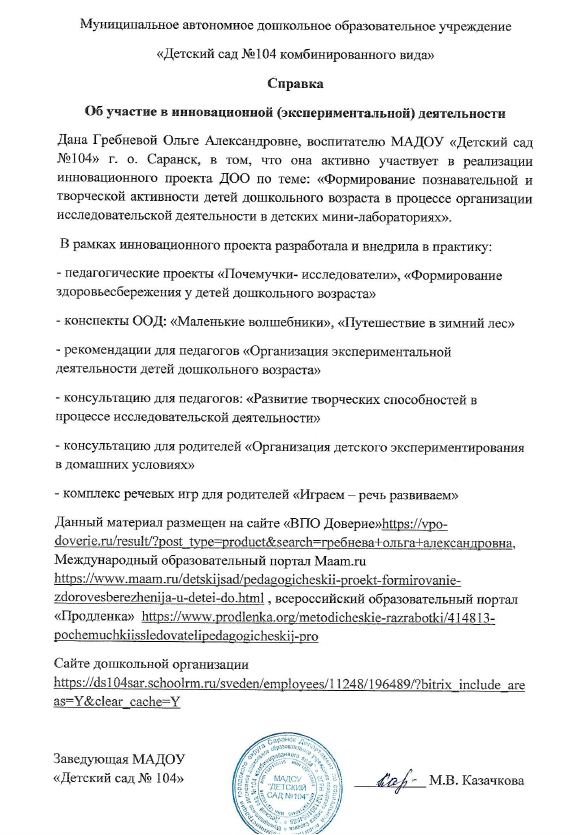 2. Наставничество
3. Наличие публикаций
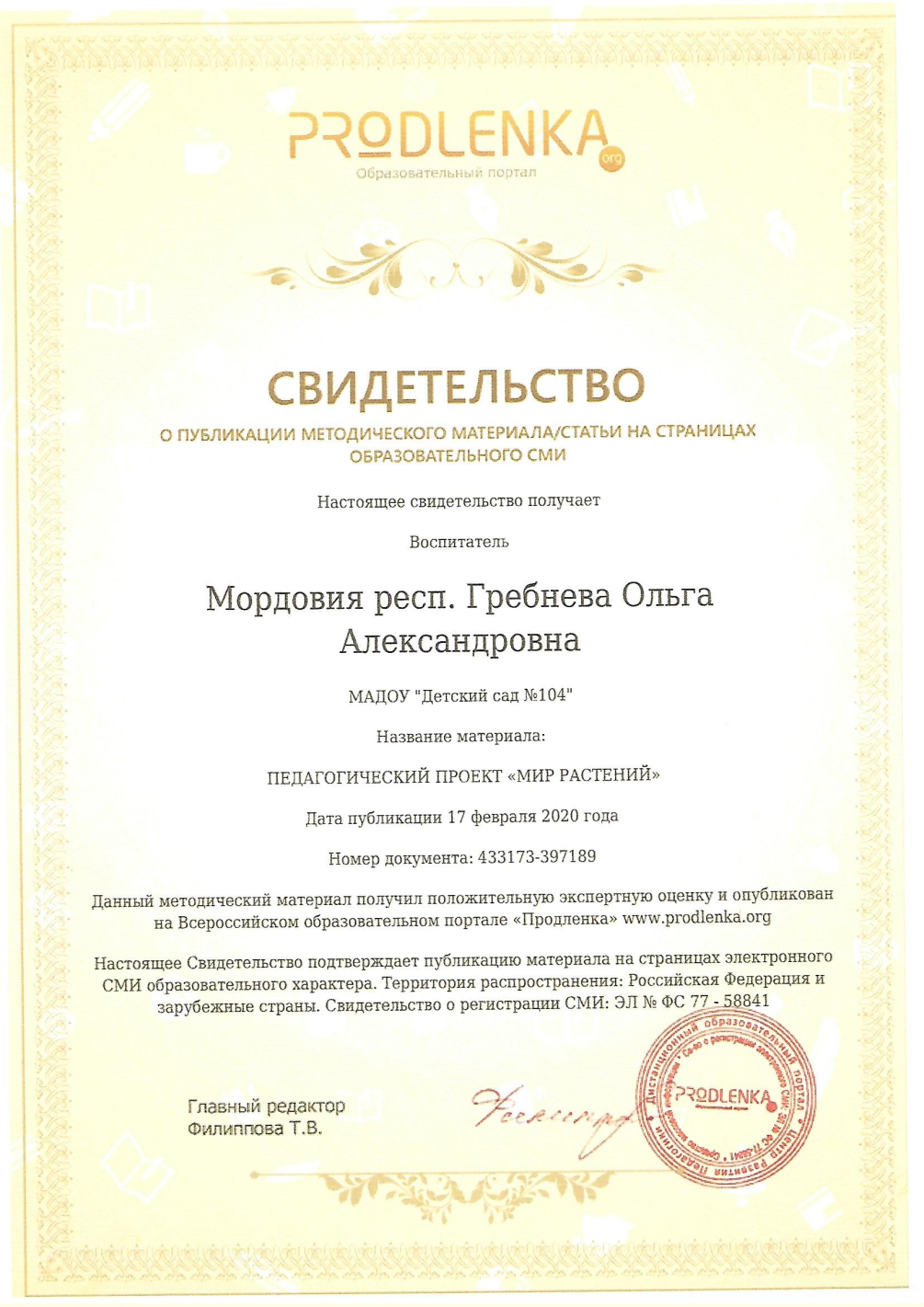 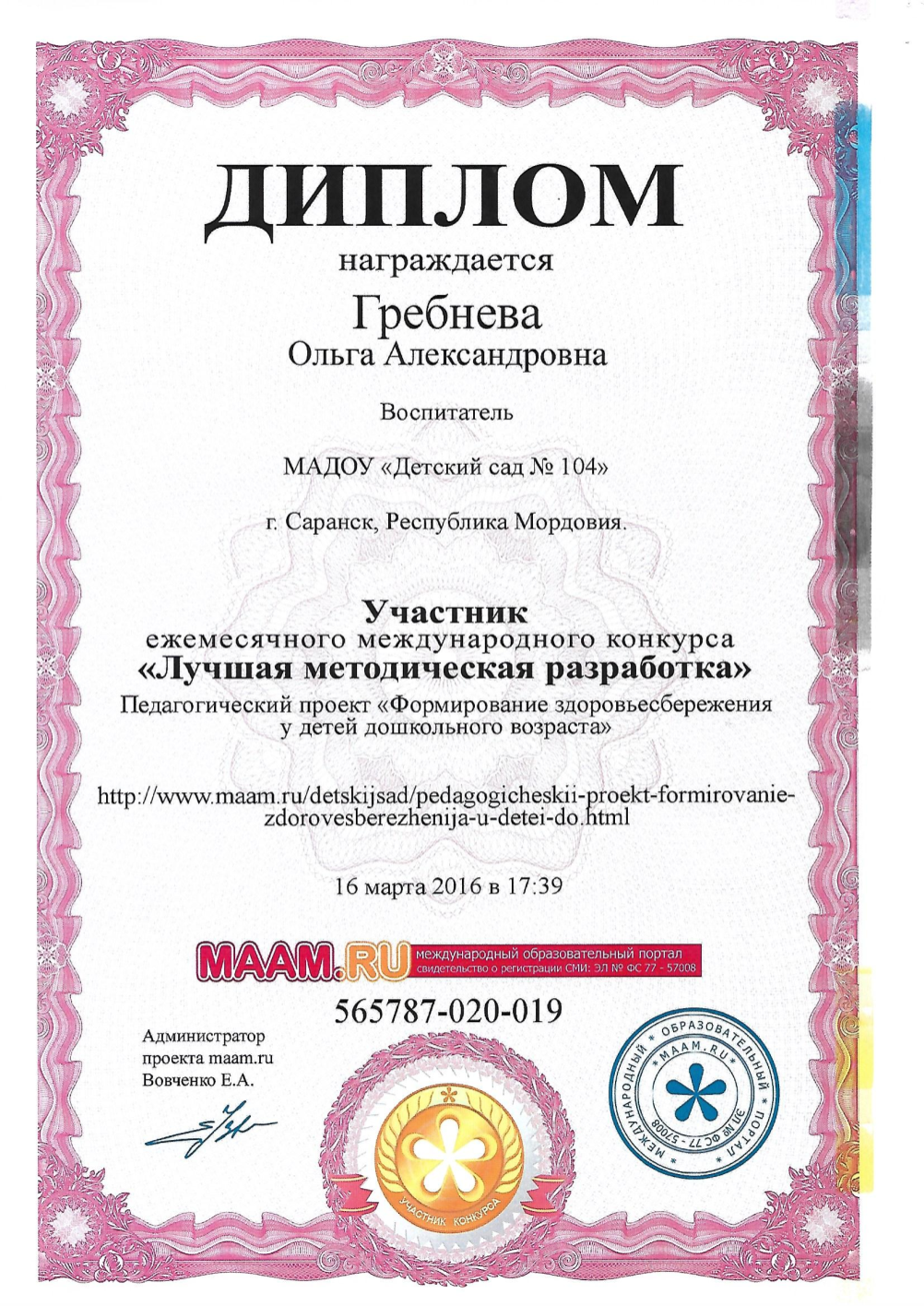 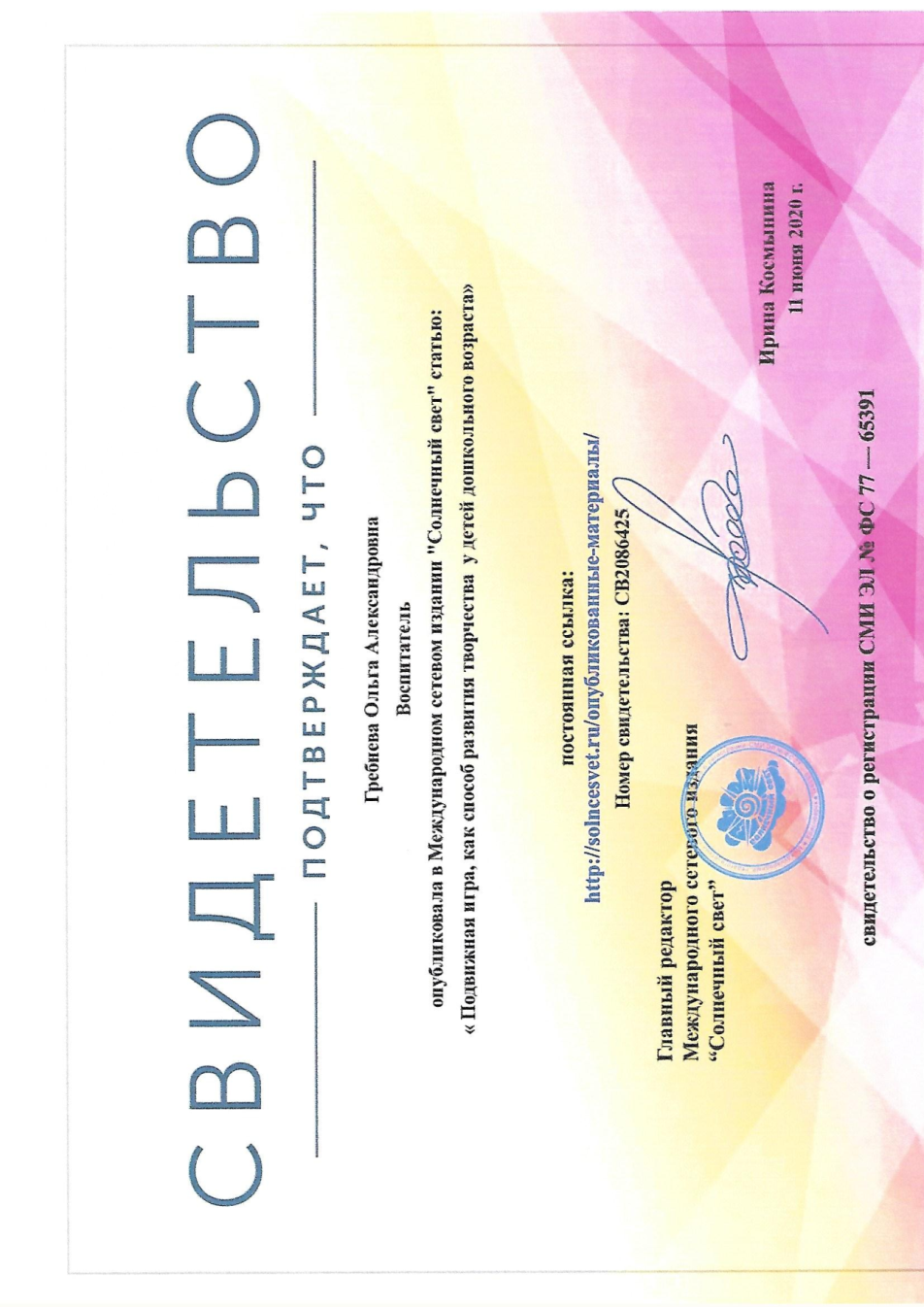 Материалы, прошедшие экспертизу на сайтах, порталах сети Интернет
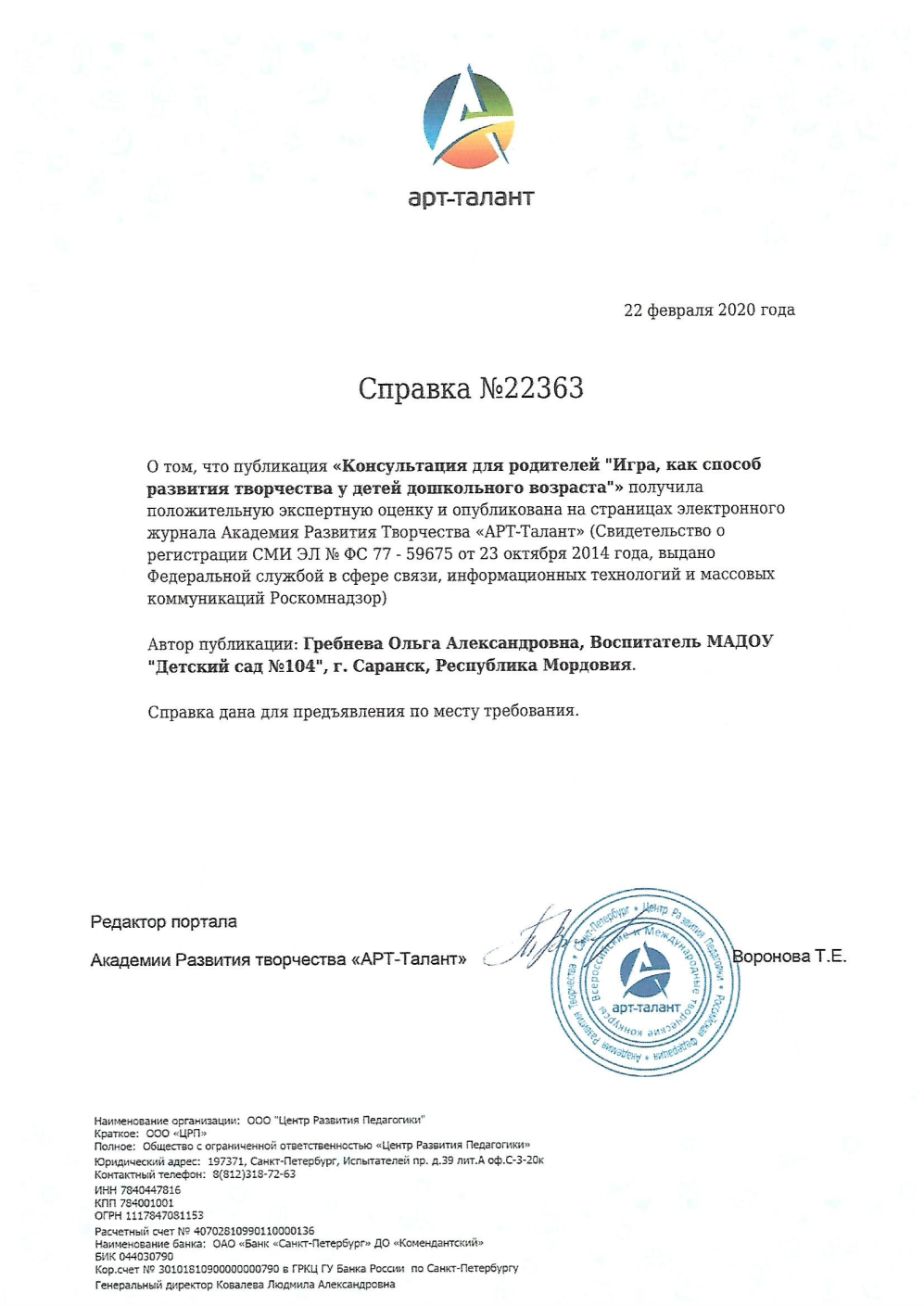 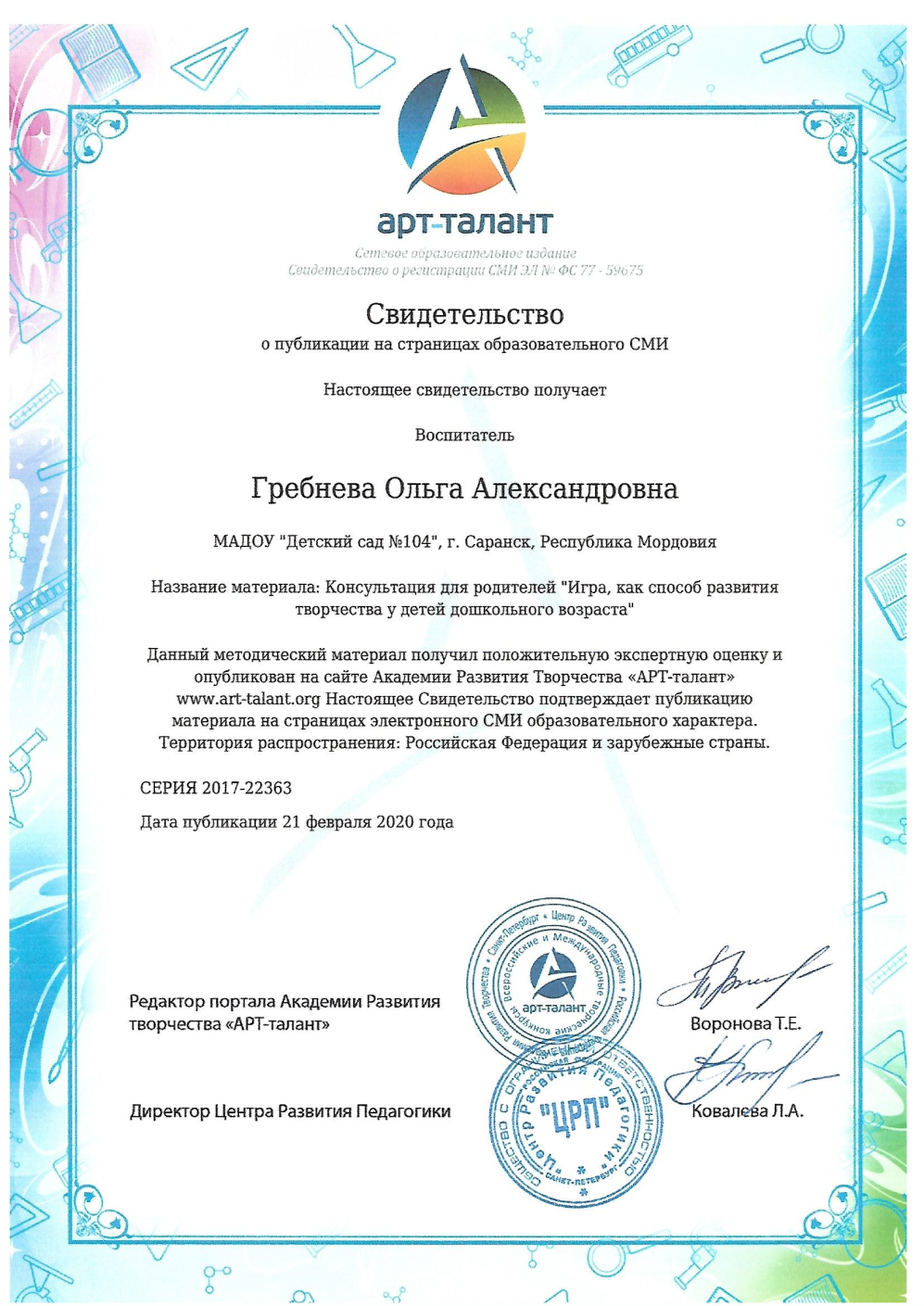 Российский уровень
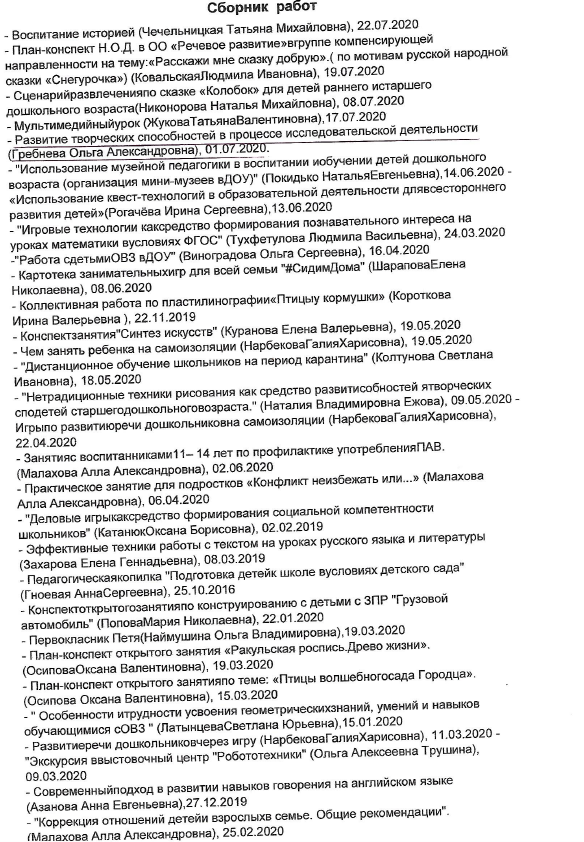 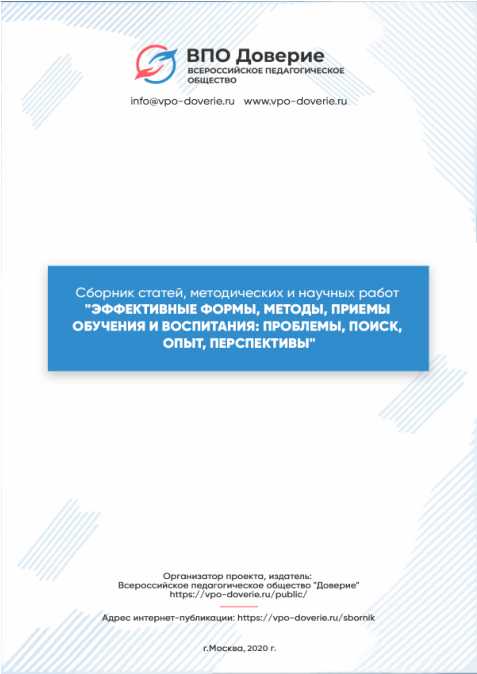 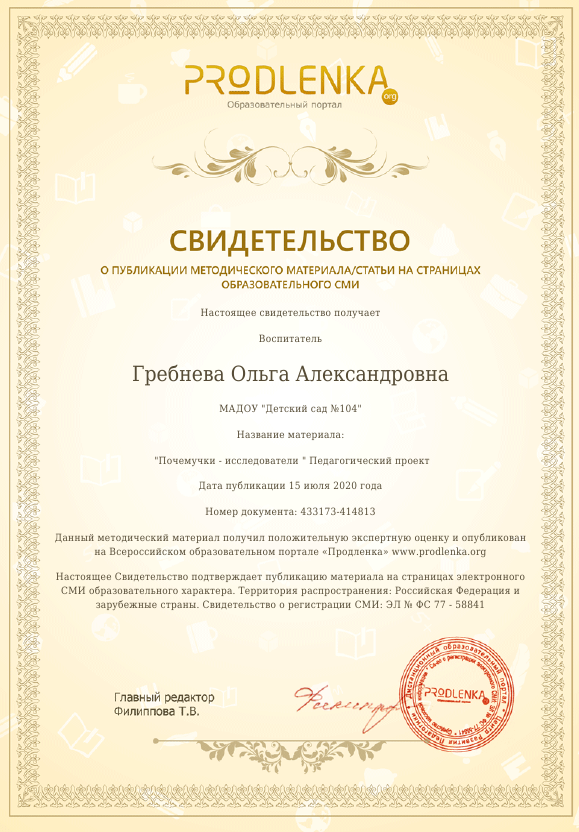 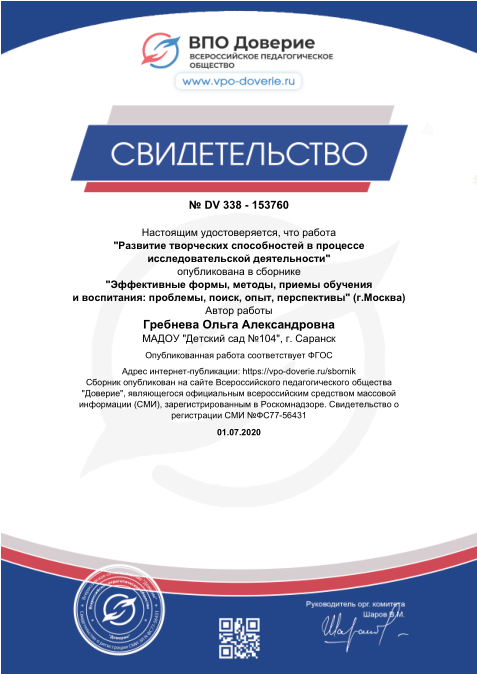 Международный уровень
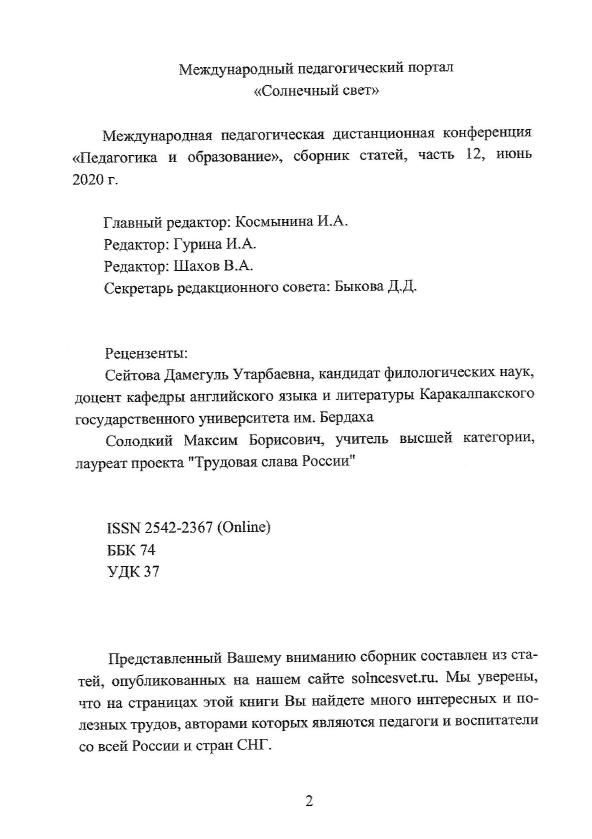 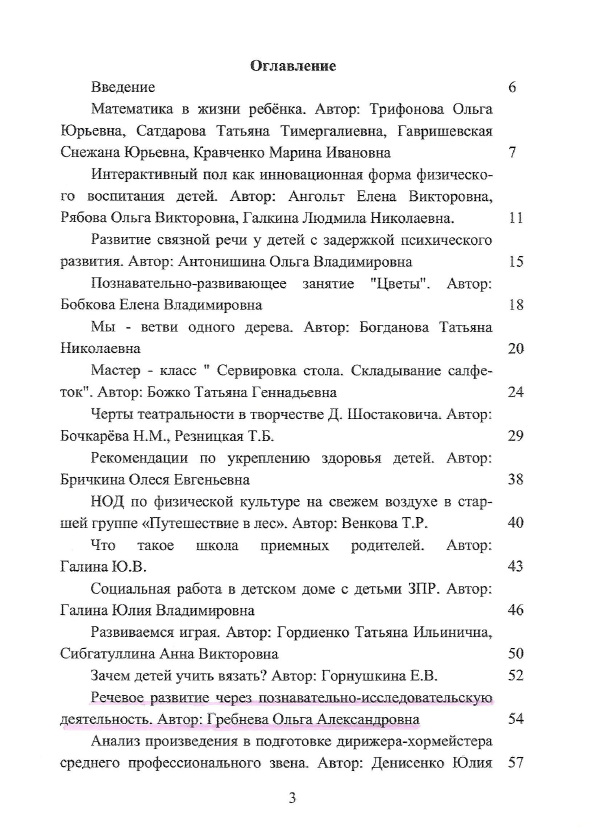 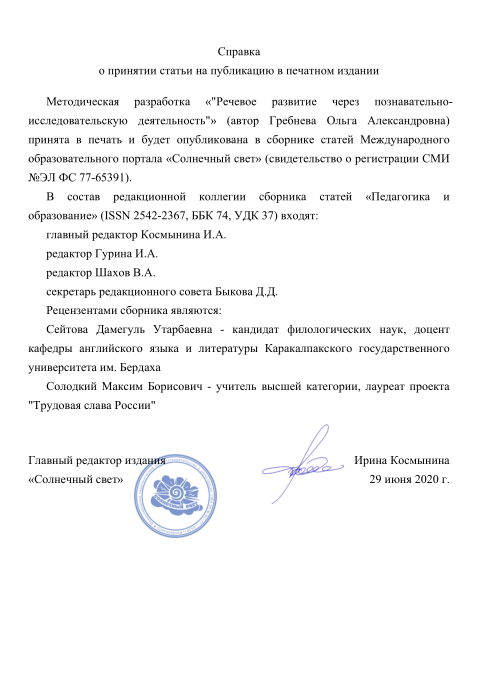 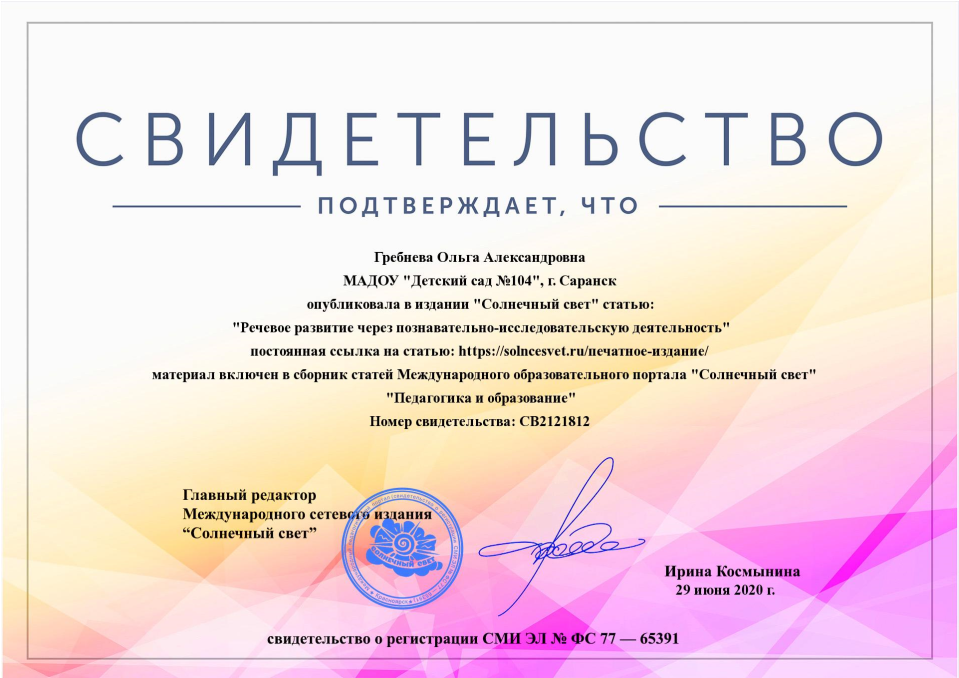 4. Результаты участия воспитанников: конкурсах; выставках; турнирах; соревнованиях; акциях; фестивалях.
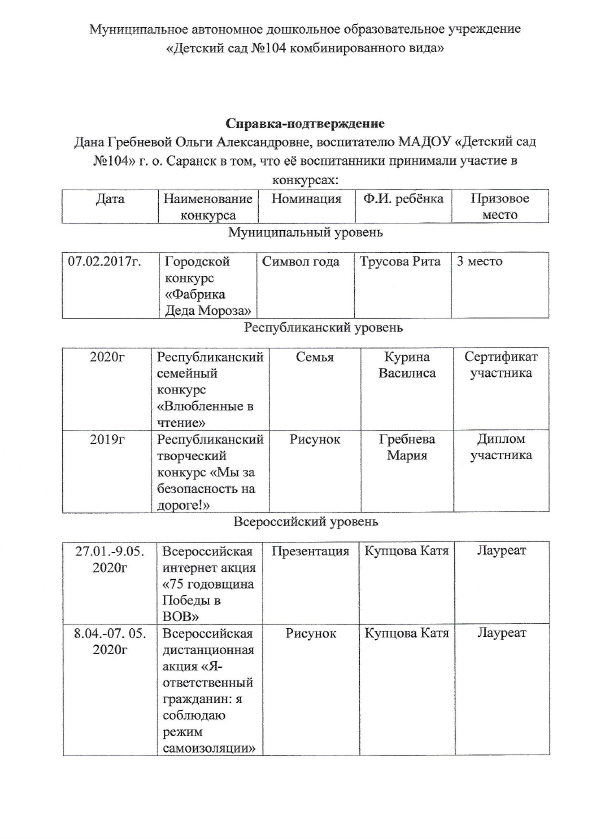 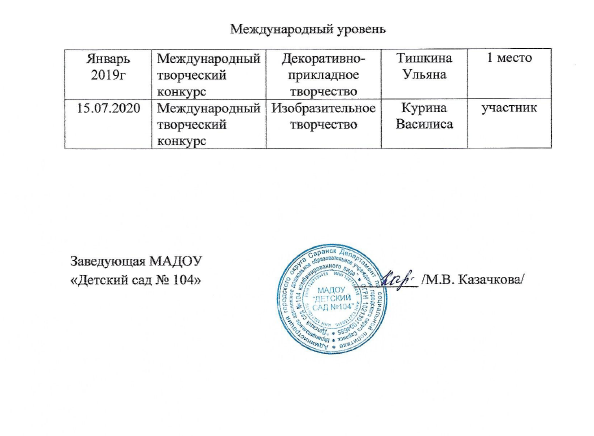 Победы и призовые места в очных муниципальных мероприятиях
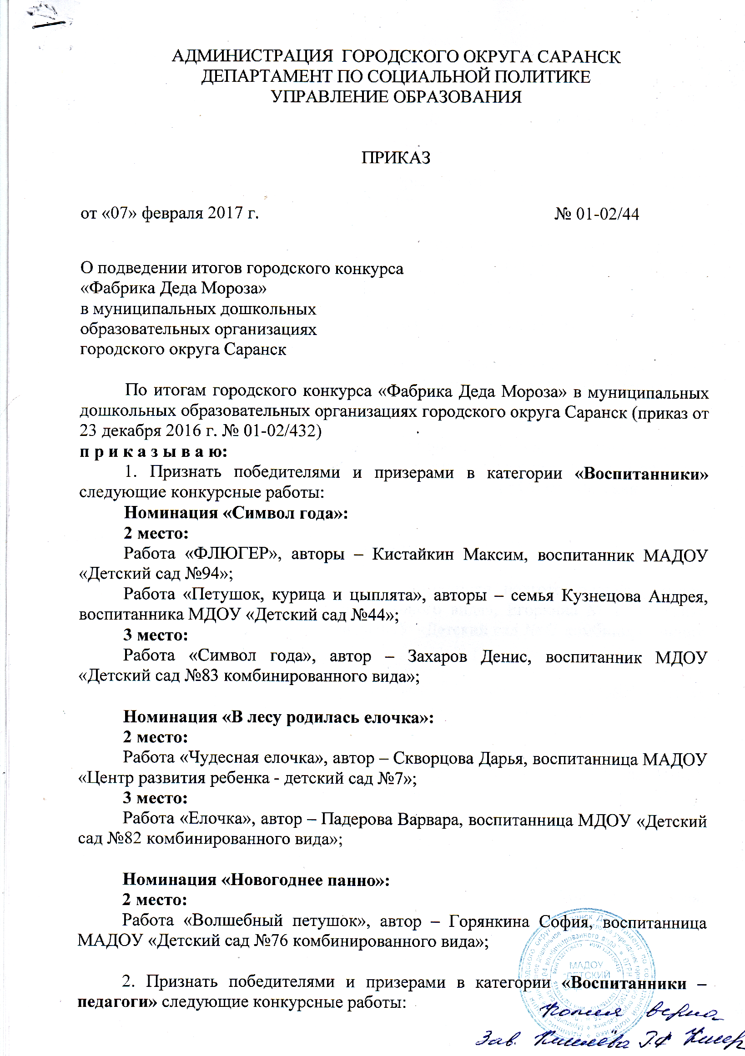 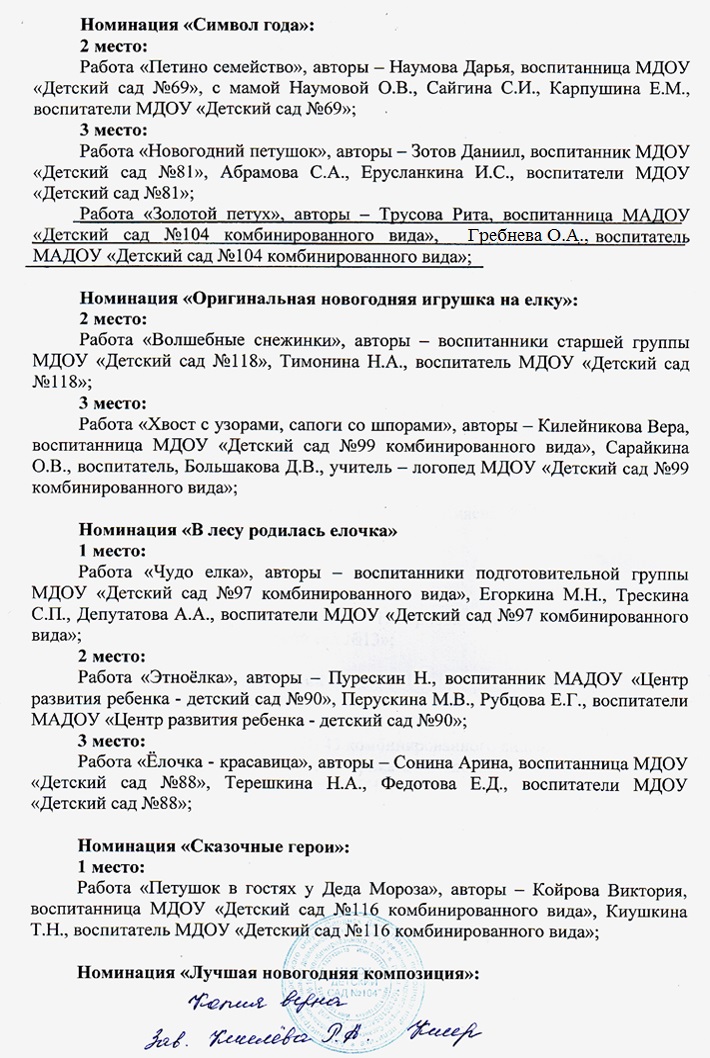 Победы и призовые места в очных муниципальных мероприятиях
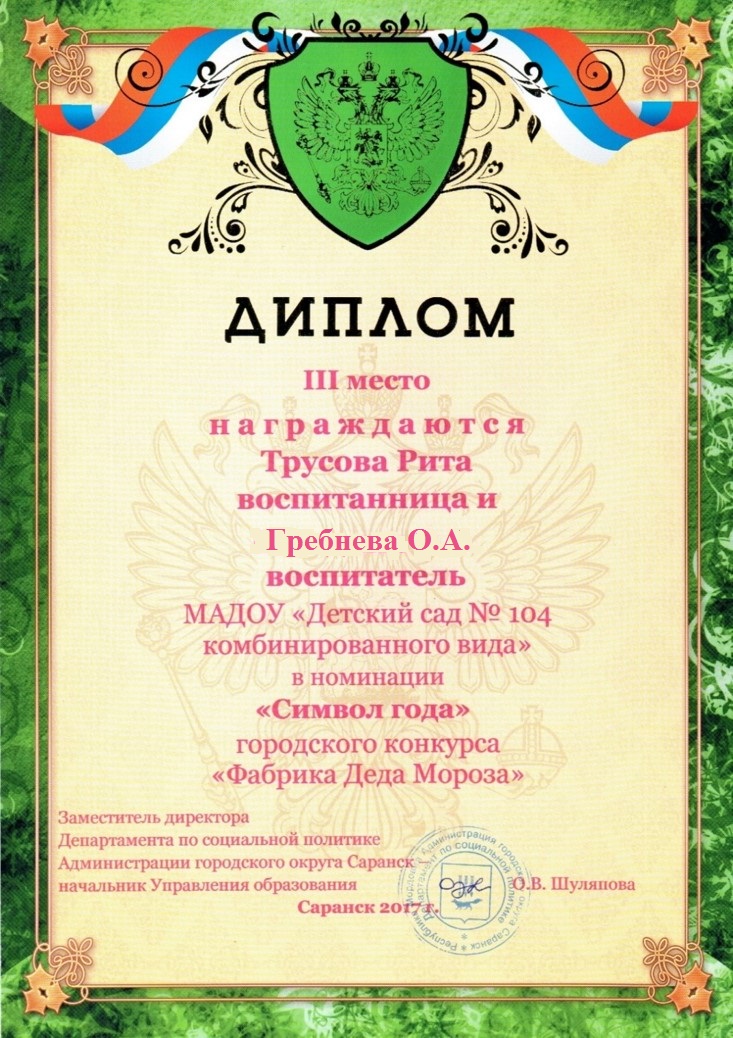 Победы и призовые места в очных республиканских мероприятиях
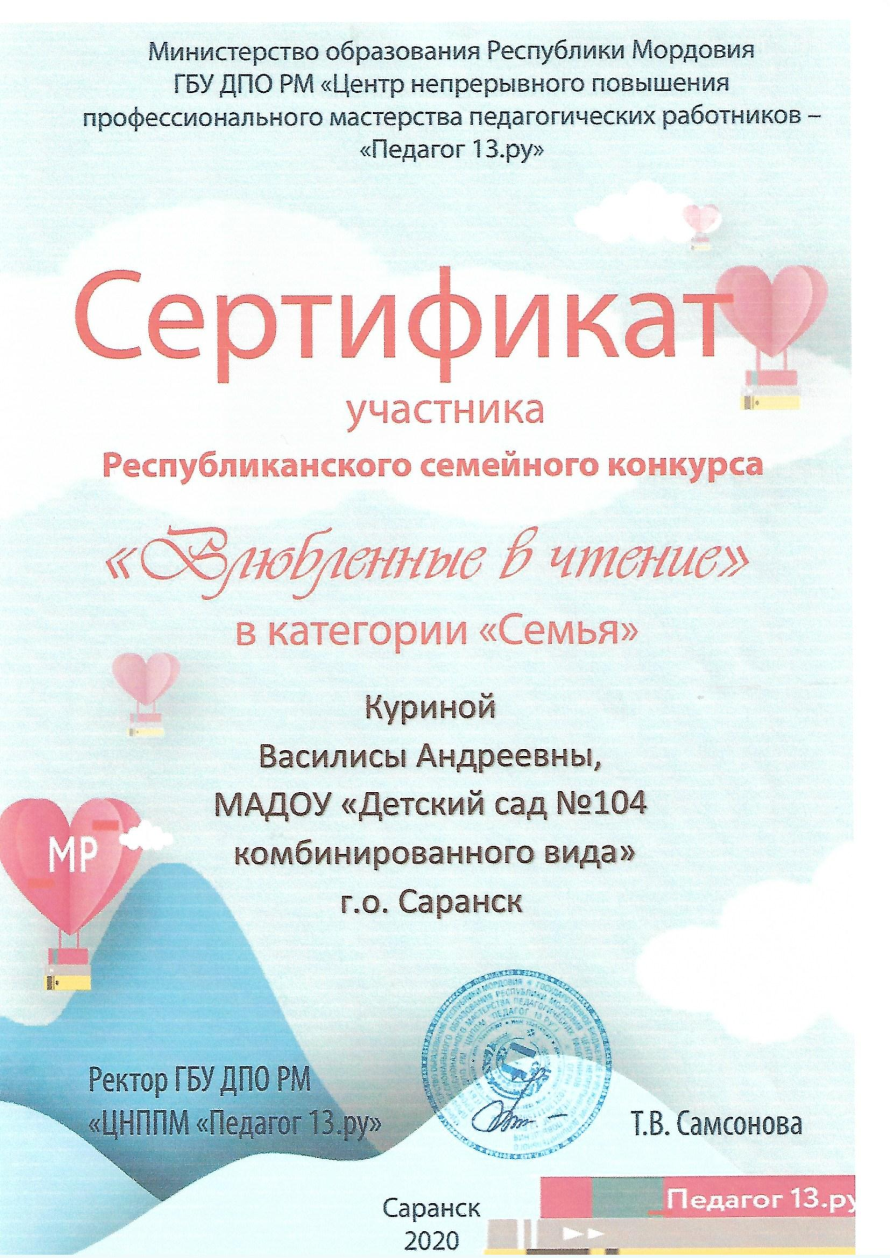 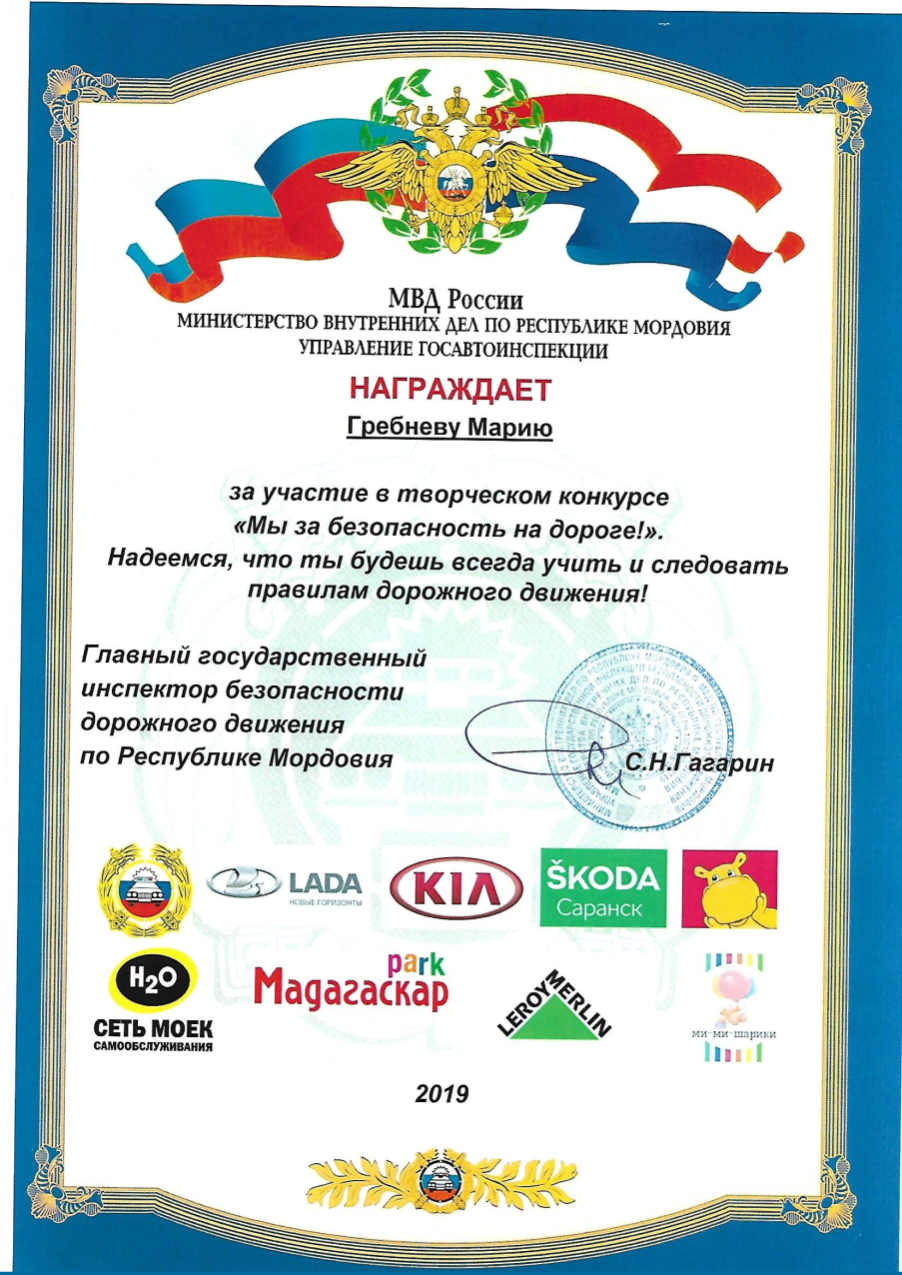 Победы и призовые места в очных всероссийских мероприятиях
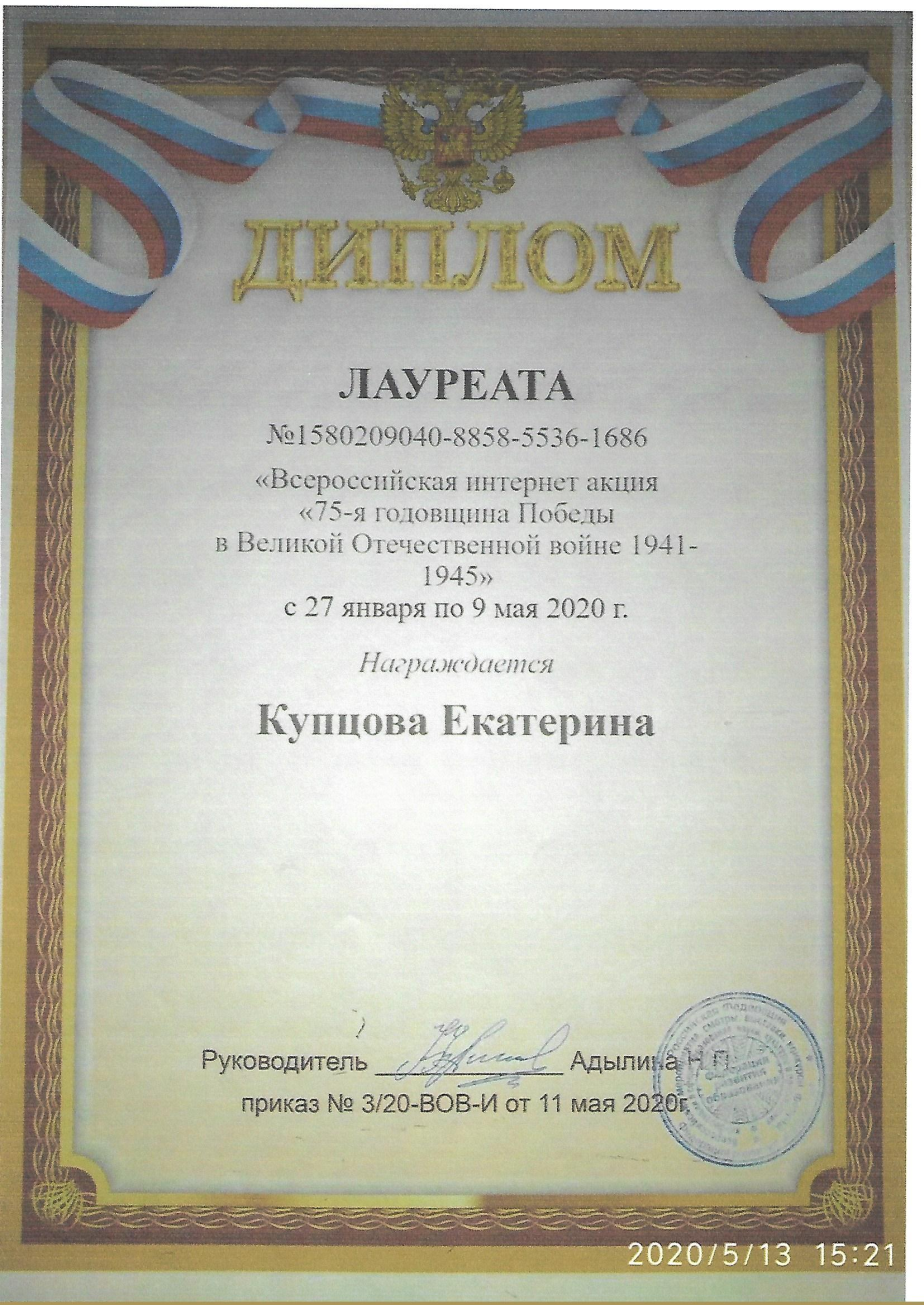 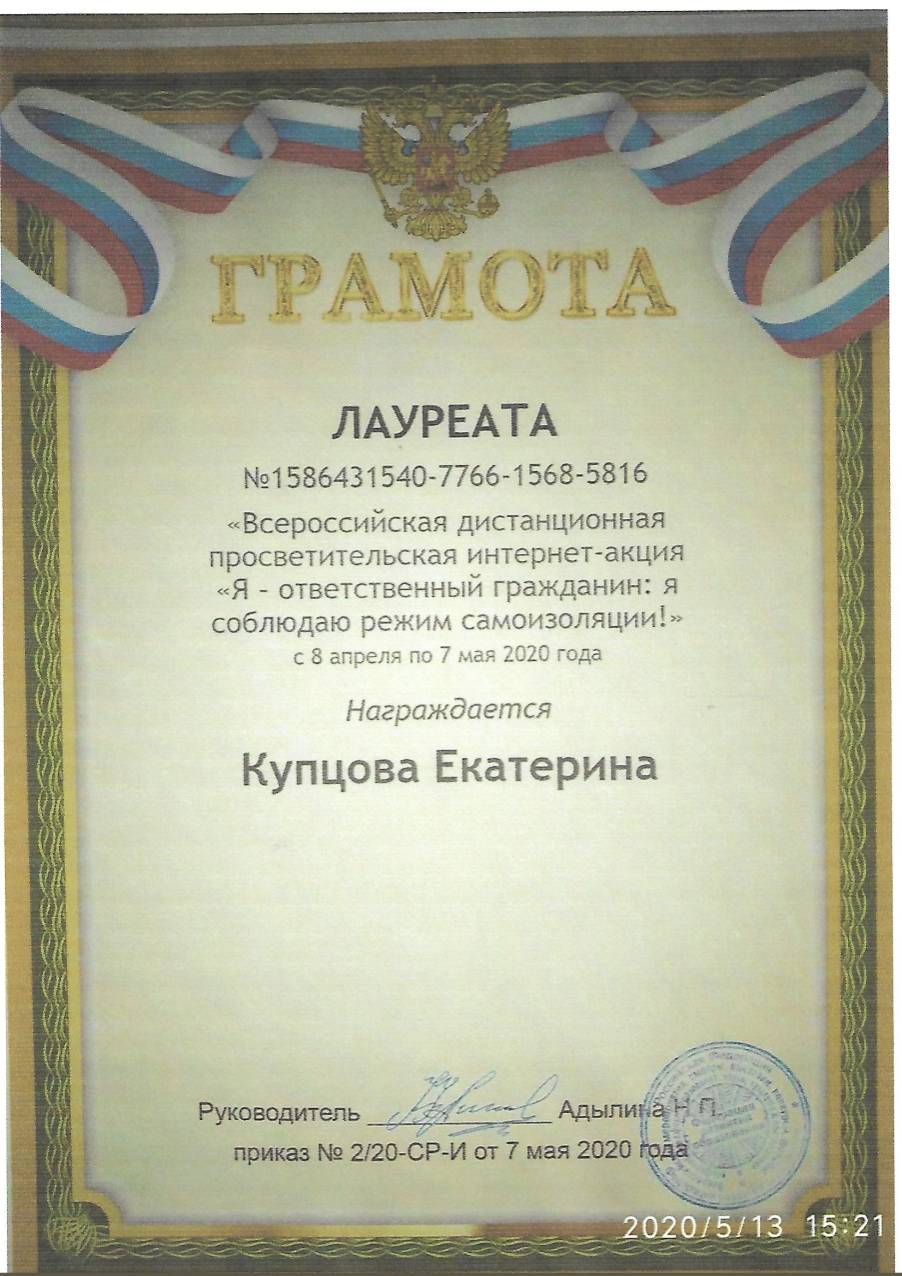 Победы и призовые места в очных международных мероприятиях
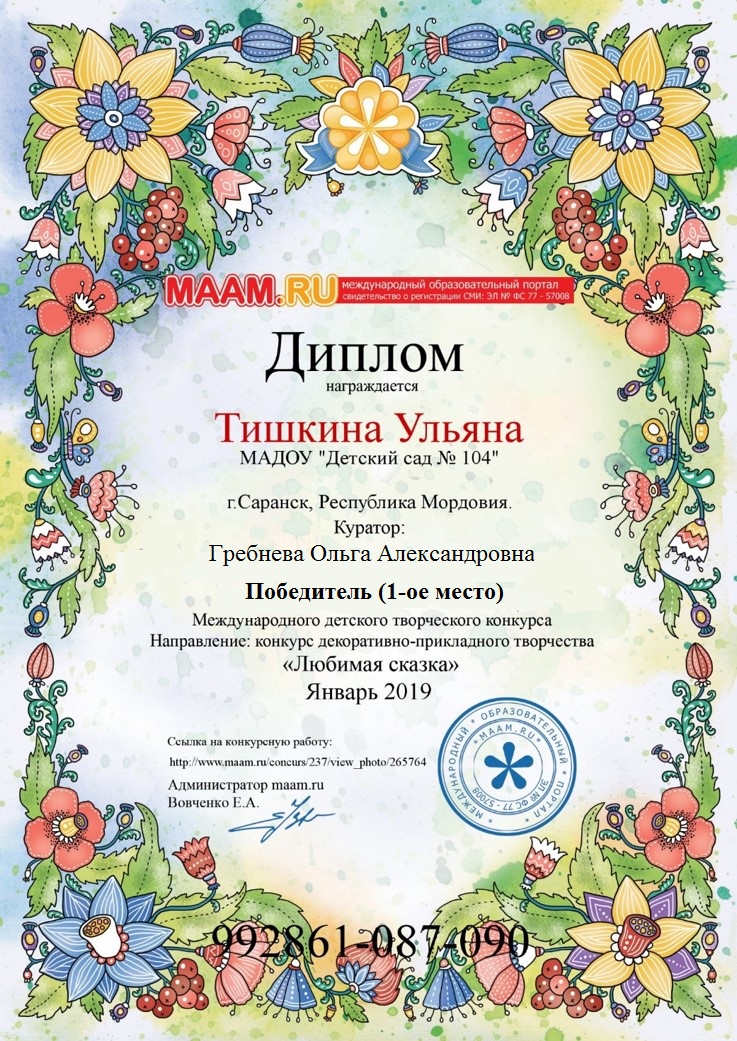 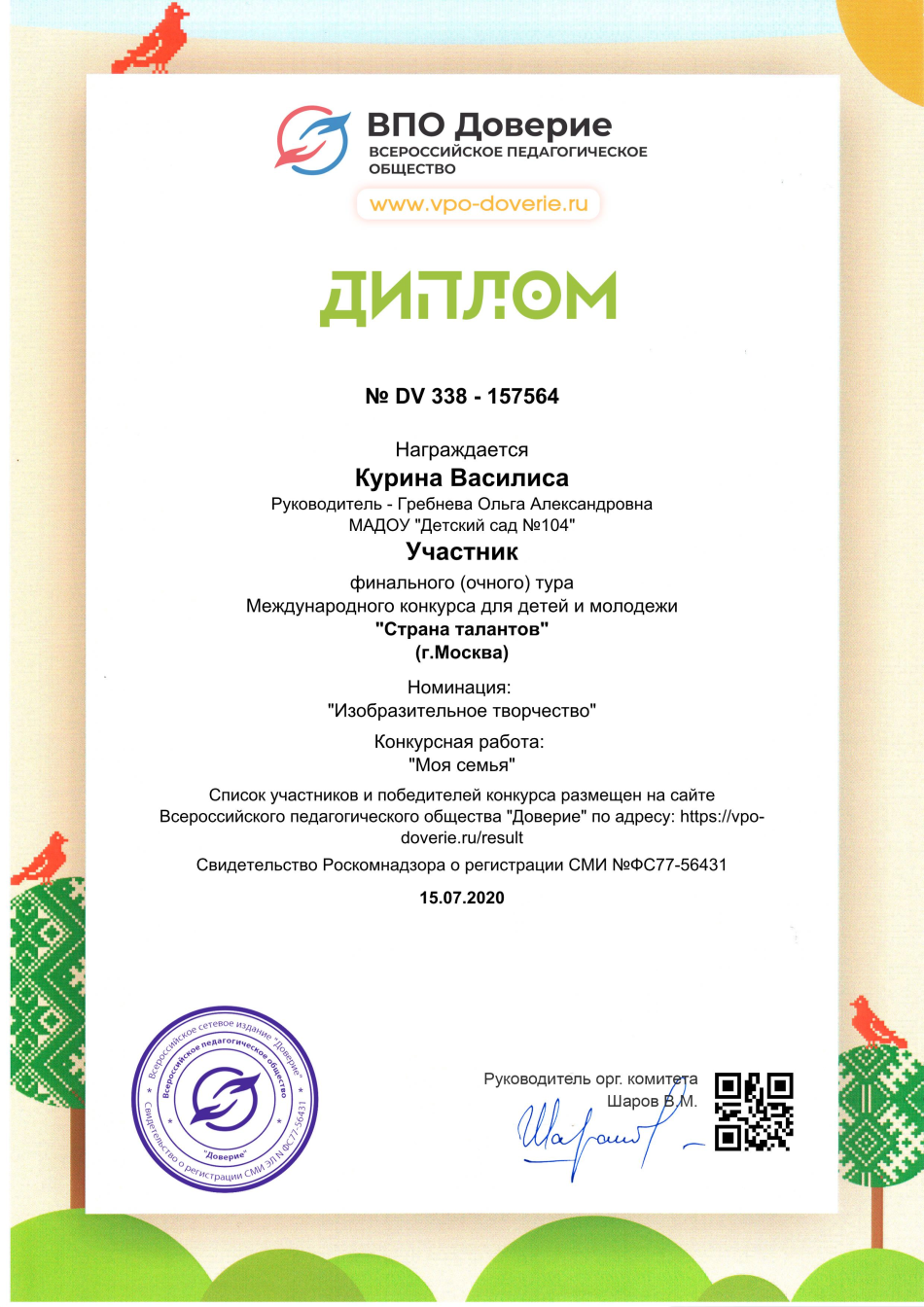 5. Наличие авторских программ, методических пособий
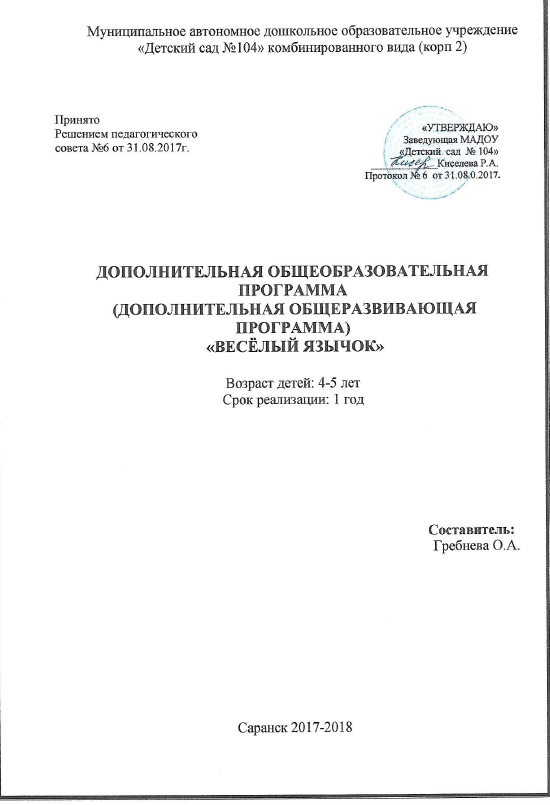 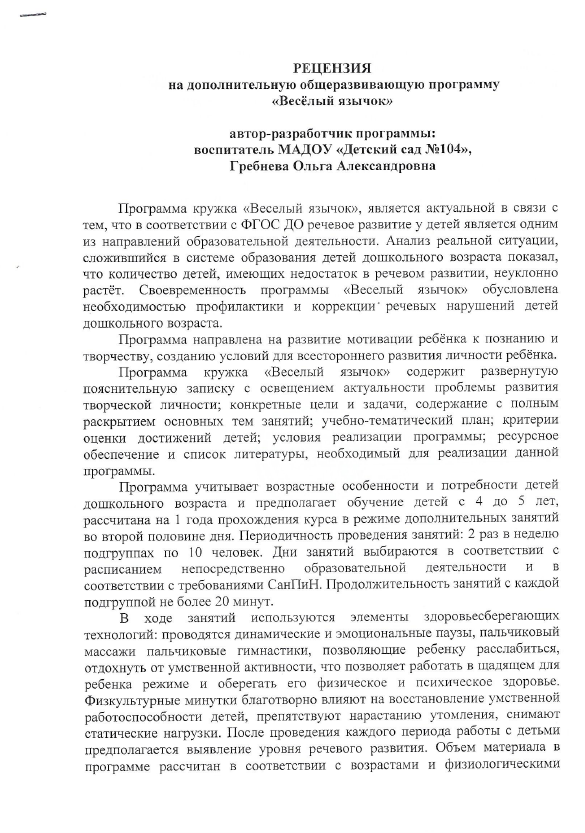 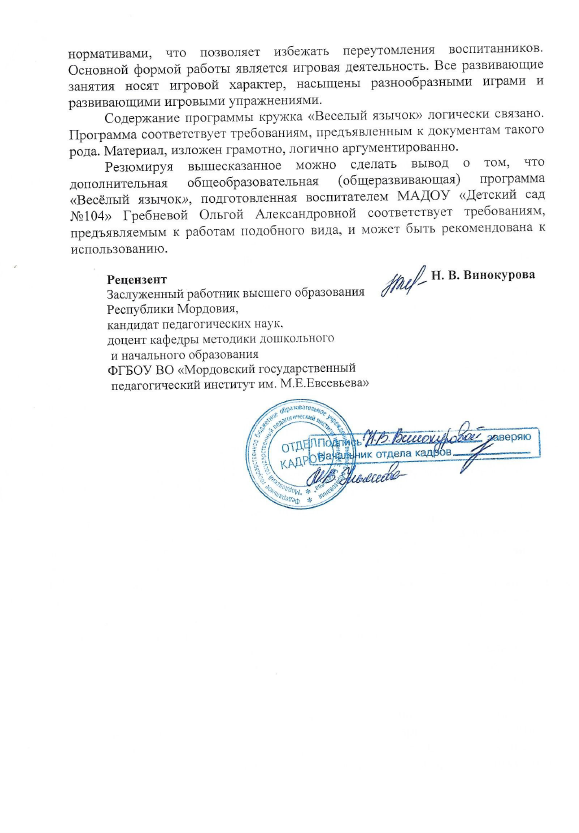 6. Выступления на заседаниях методических советов, научно-практических конференциях, педагогических чтениях , семинарах, секциях , форумах
Уровень образовательной организации
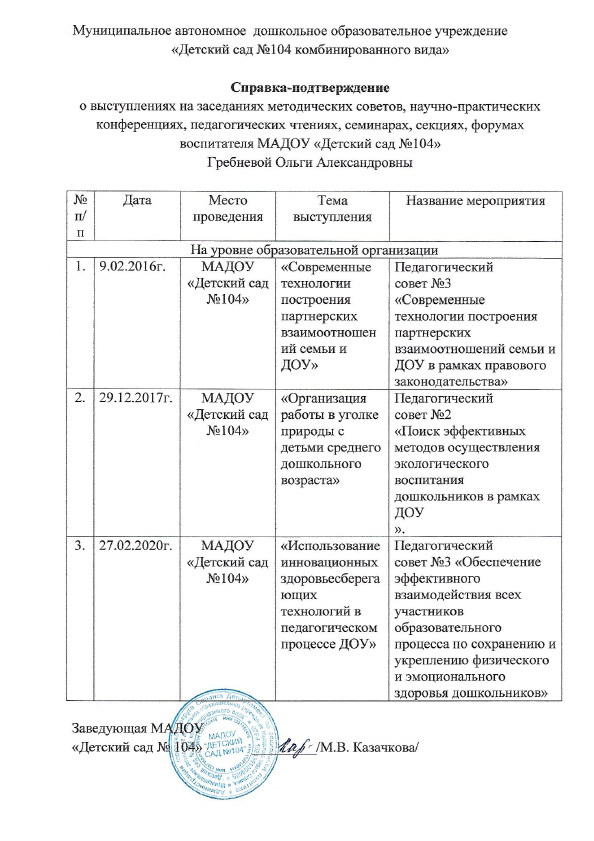 Республиканский уровень
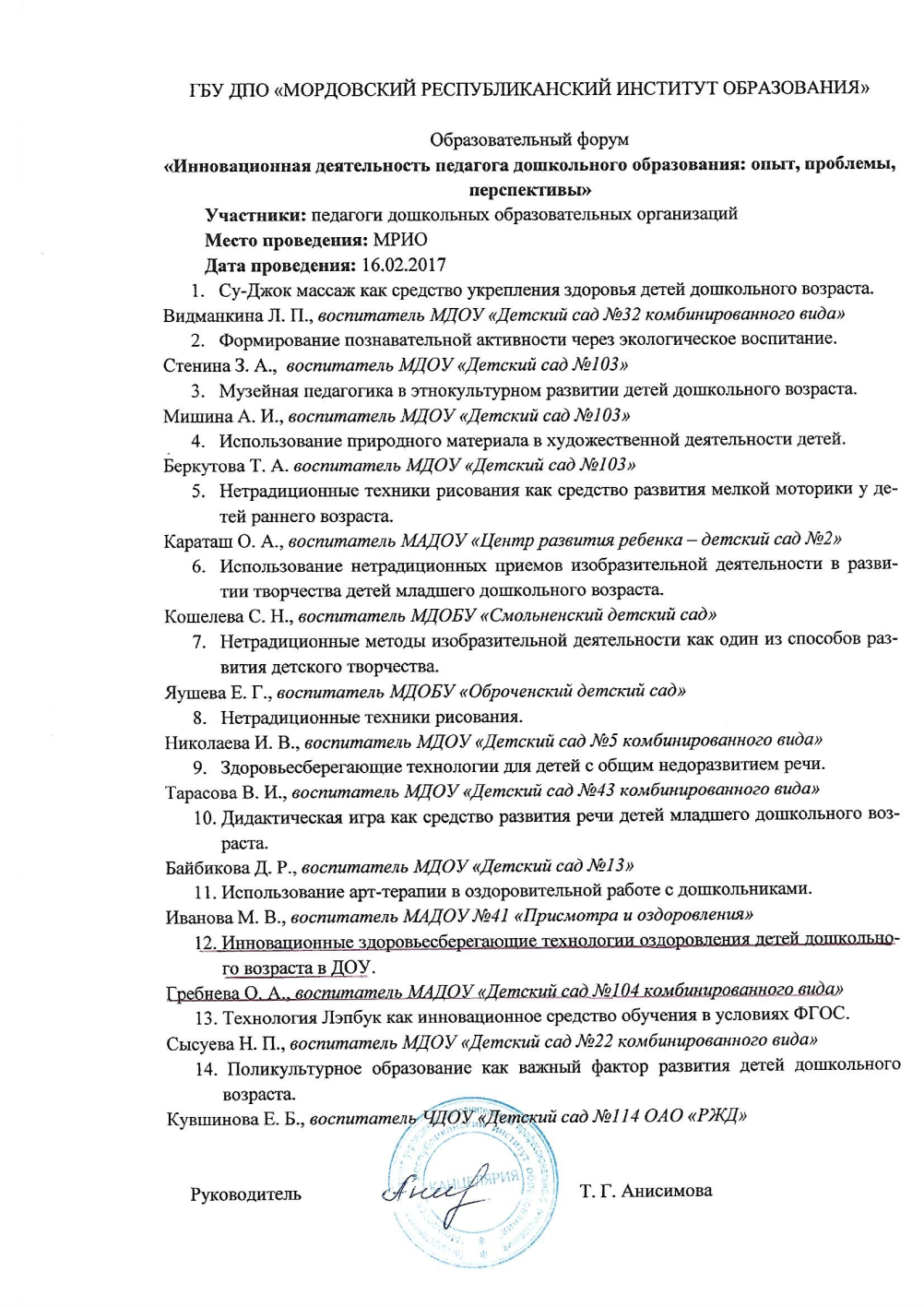 Российский  уровень
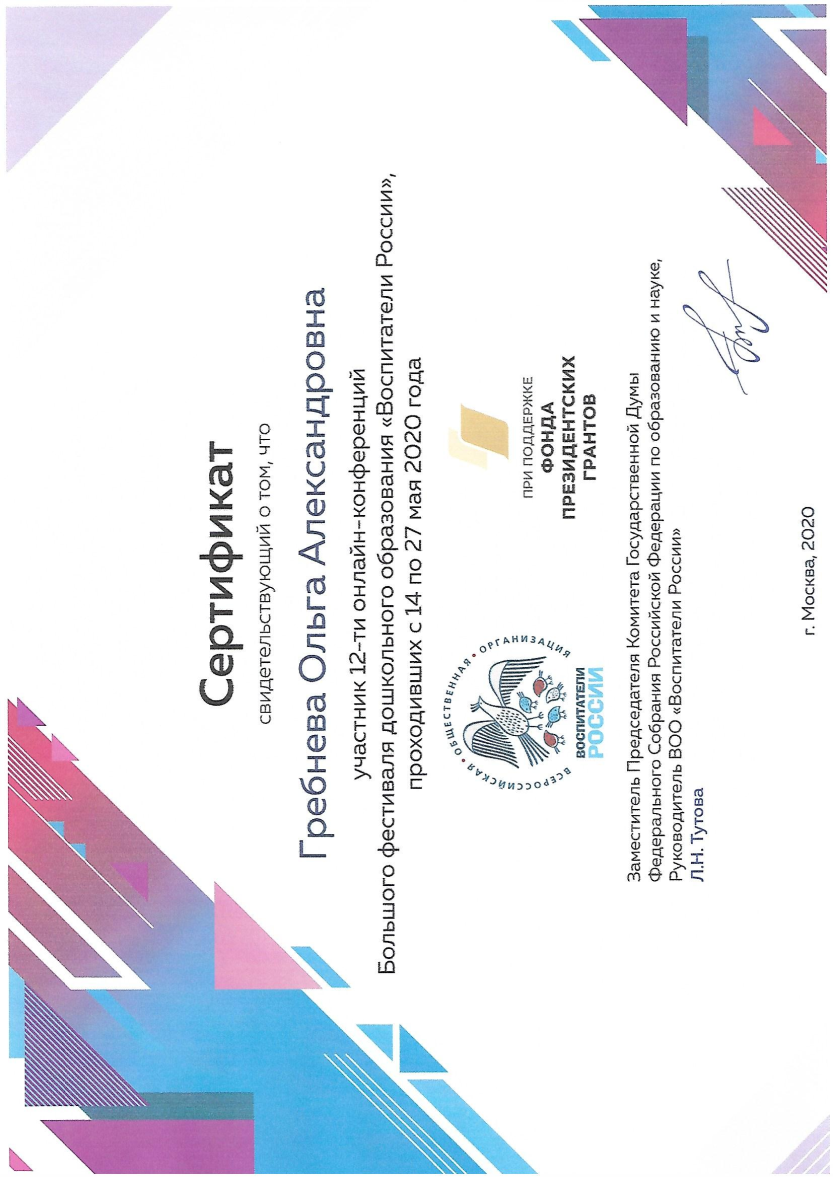 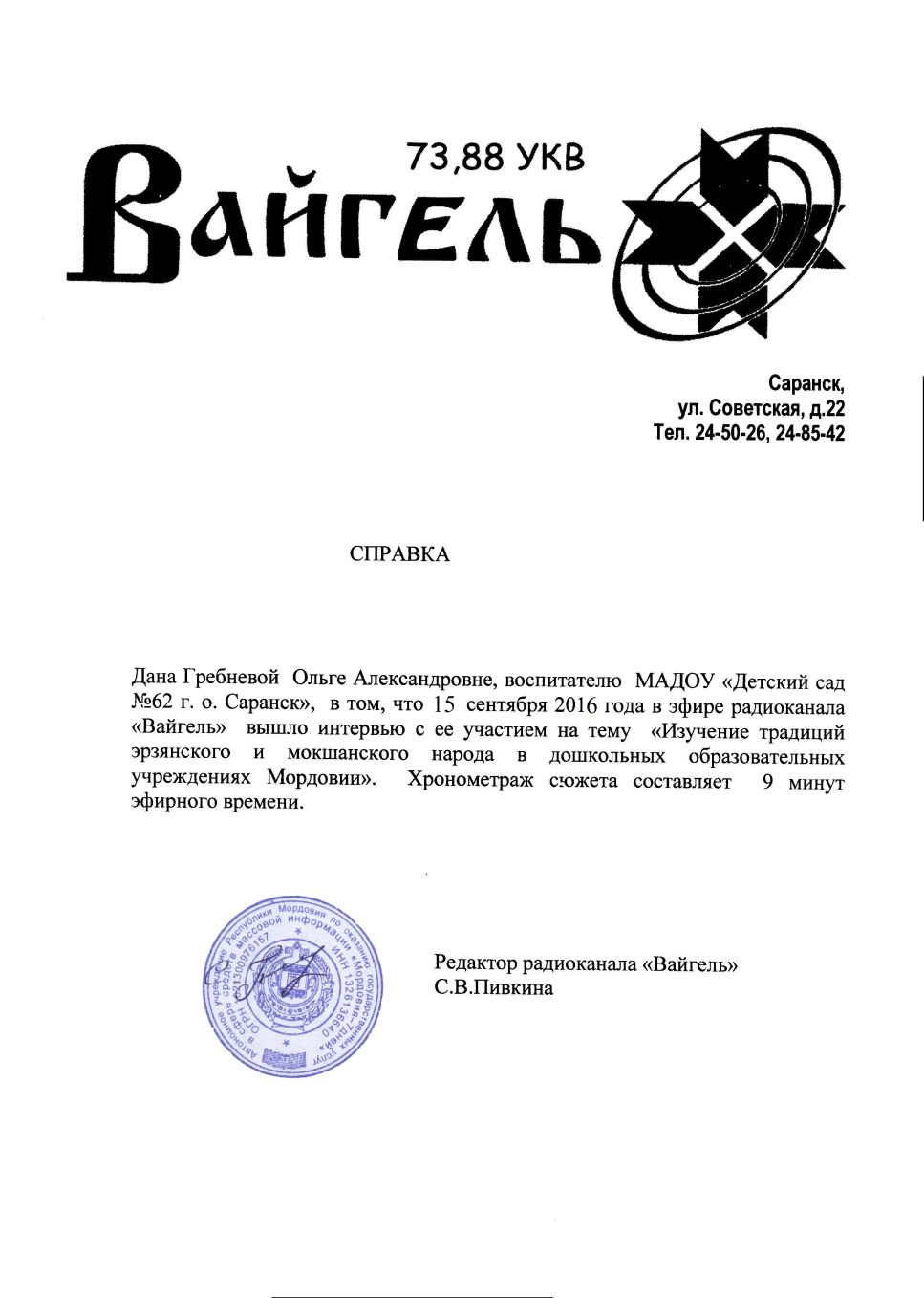 7. Проведение открытых занятий  
мастер-классов, мероприятий
Уровень образовательной организации
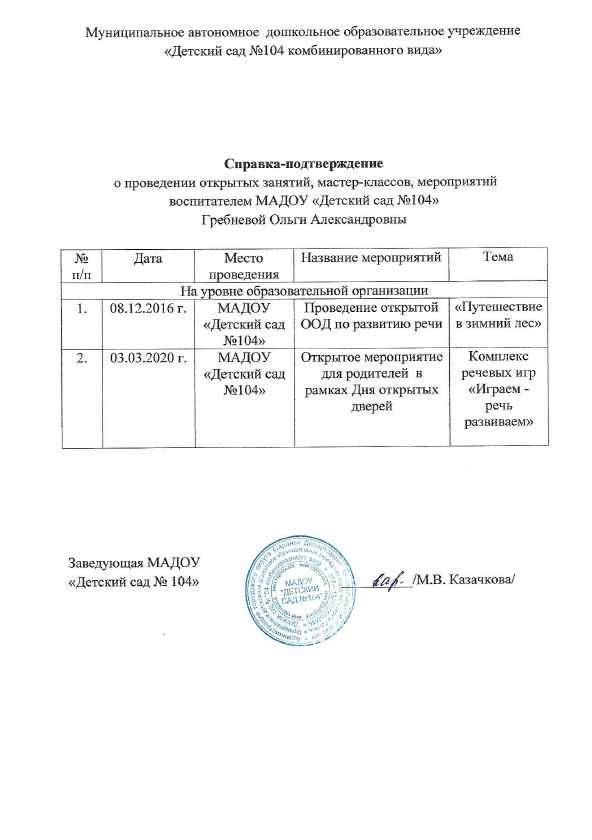 8. Экспертная деятельность
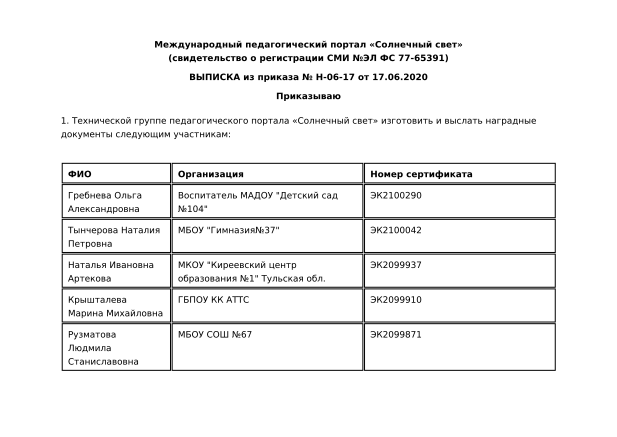 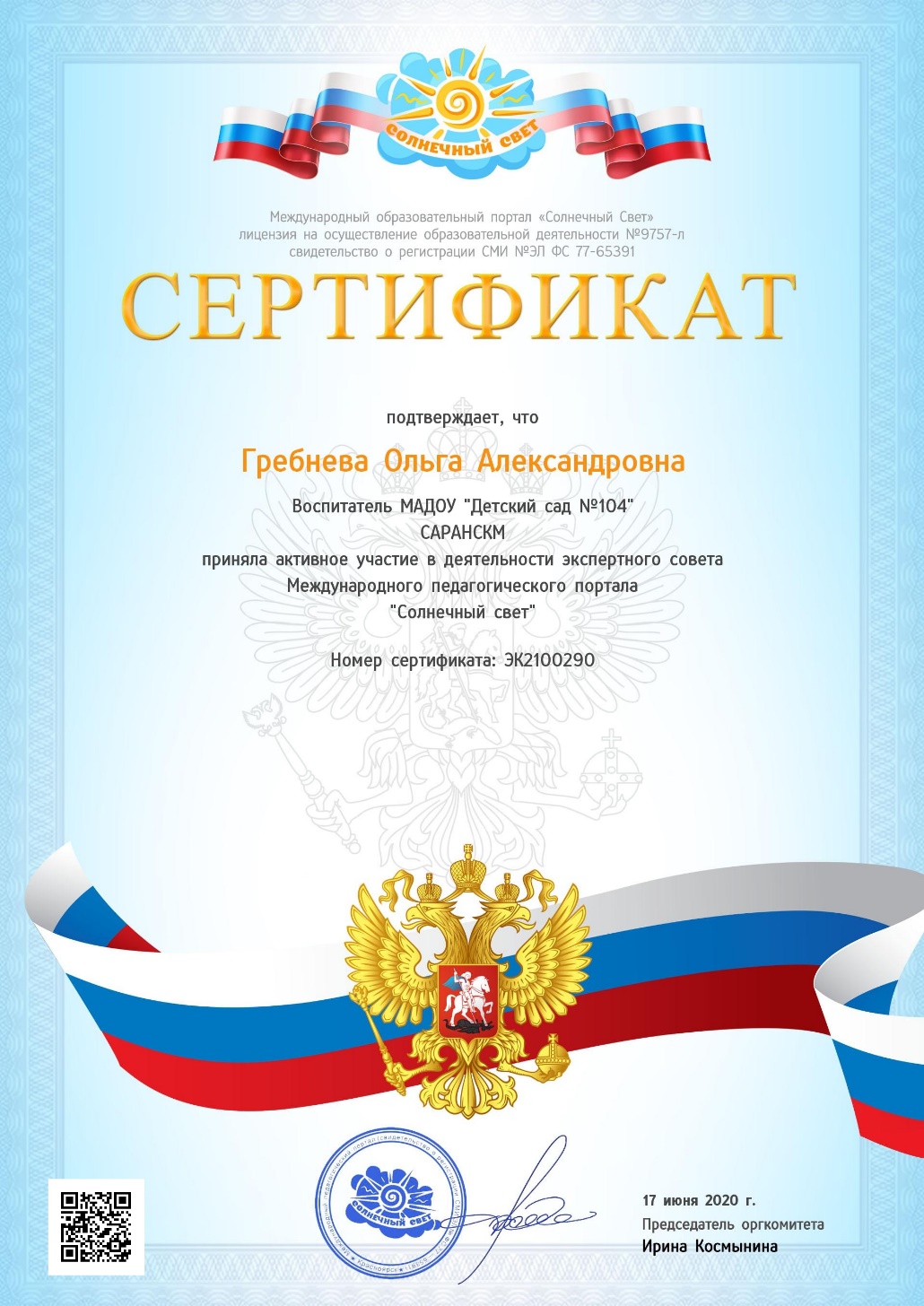 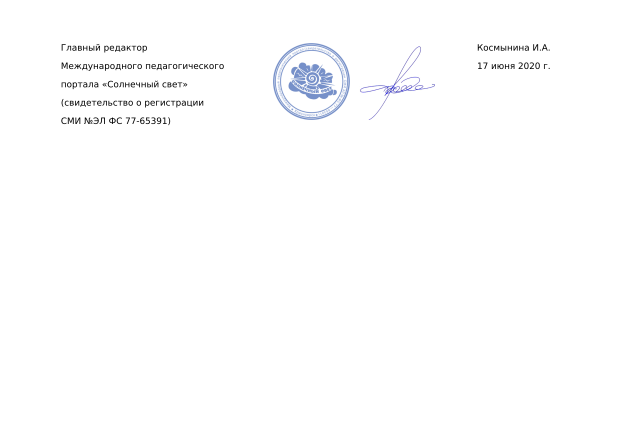 9. Общественно-педагогическая активность педагога : участие в комиссиях, педагогических сообществах, в жюри конкурсов
Член профсоюза
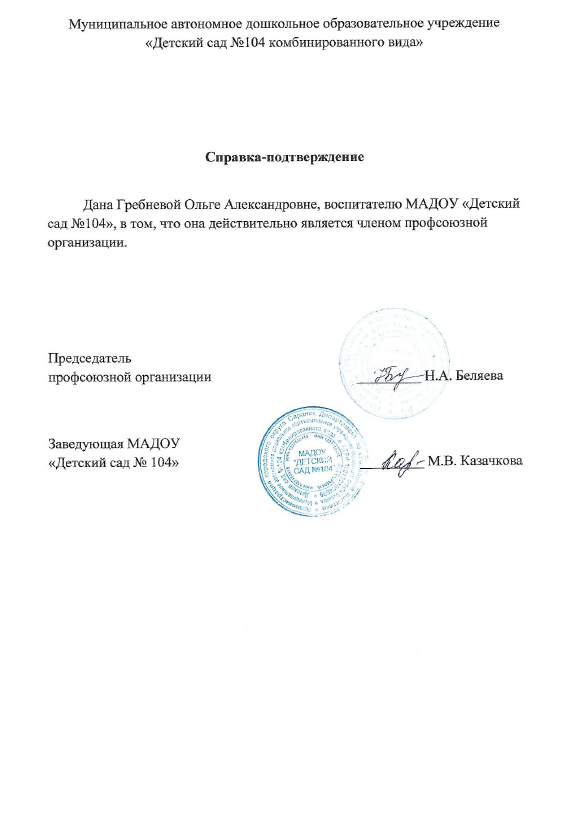 Международный уровень
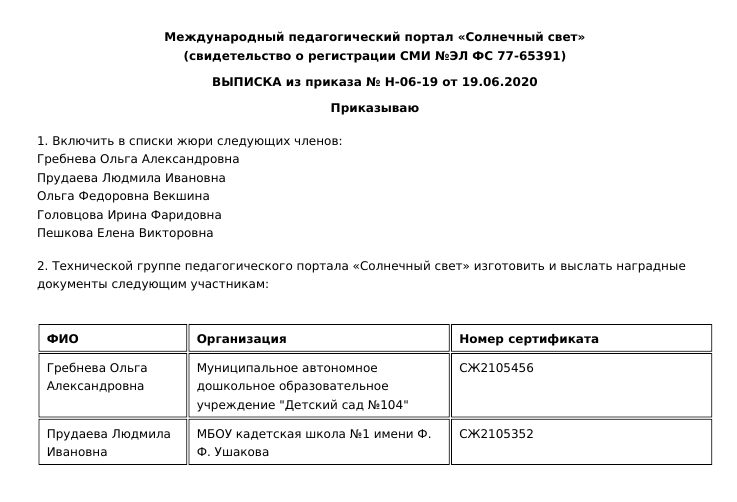 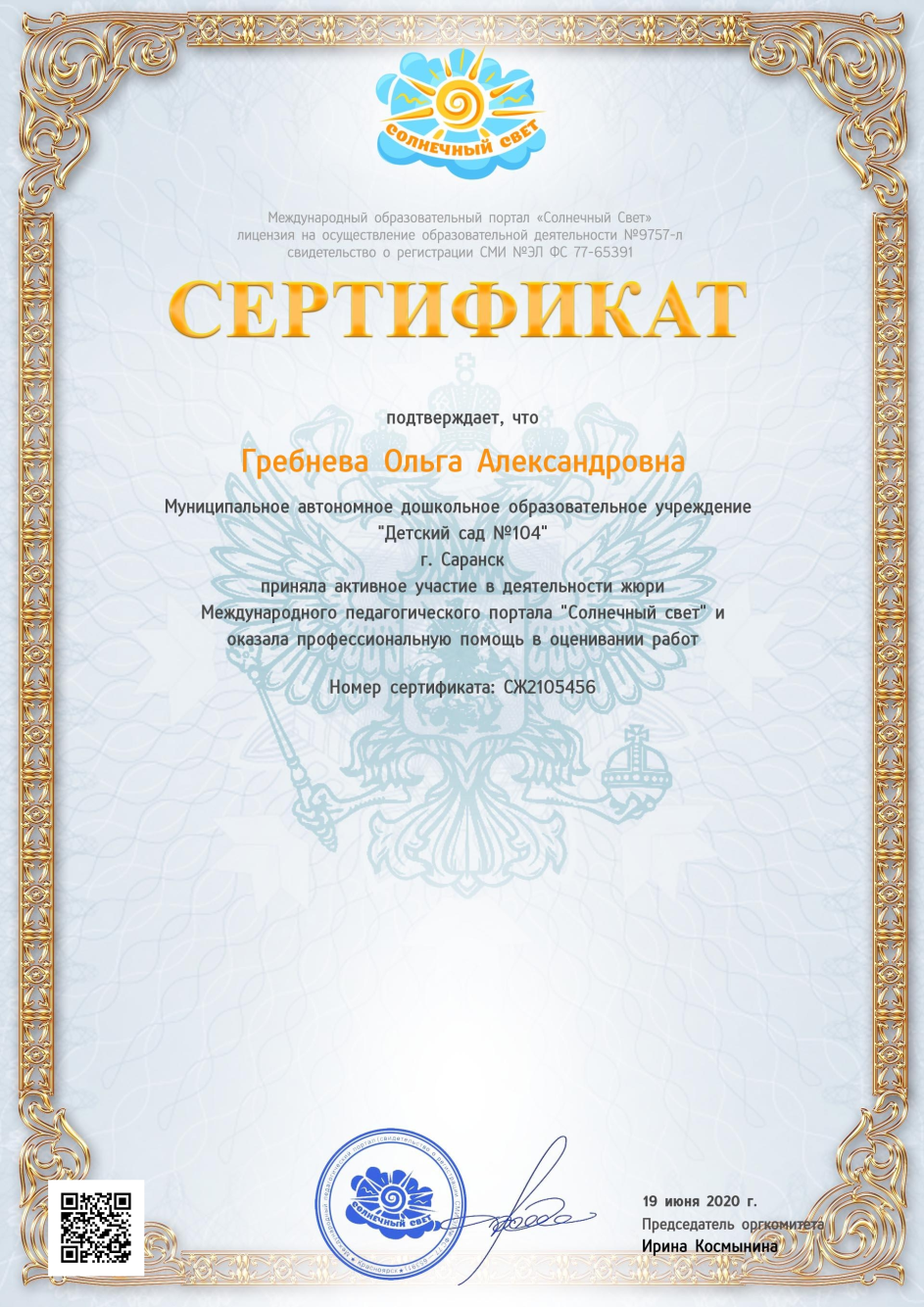 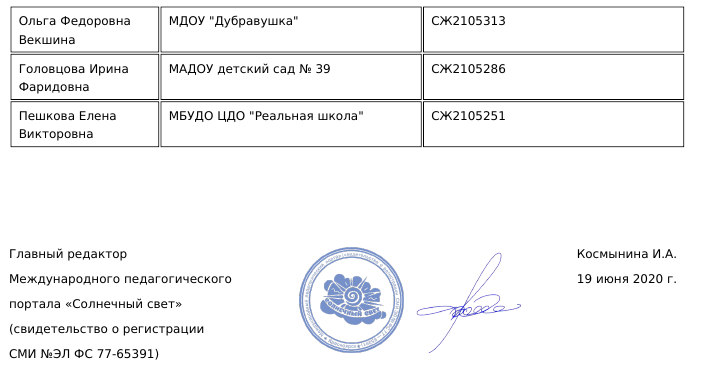 Международный уровень
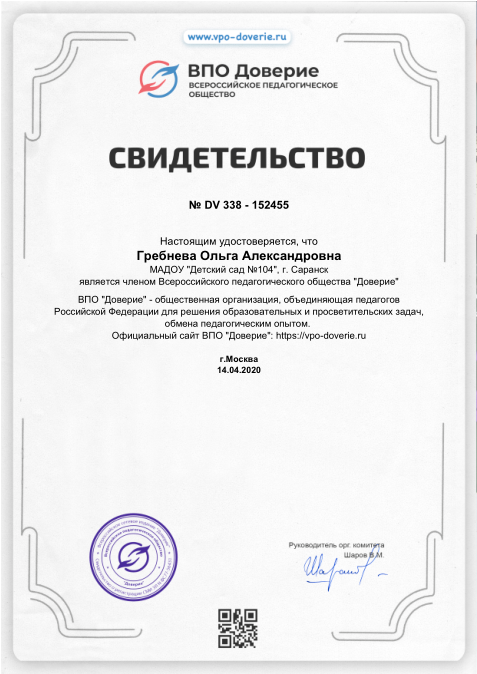 10. Позитивные результаты работы с воспитанниками
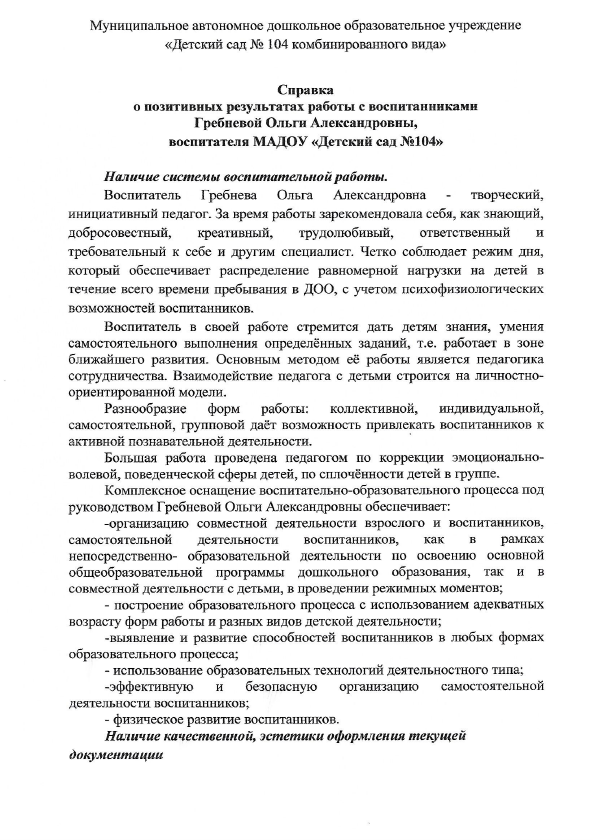 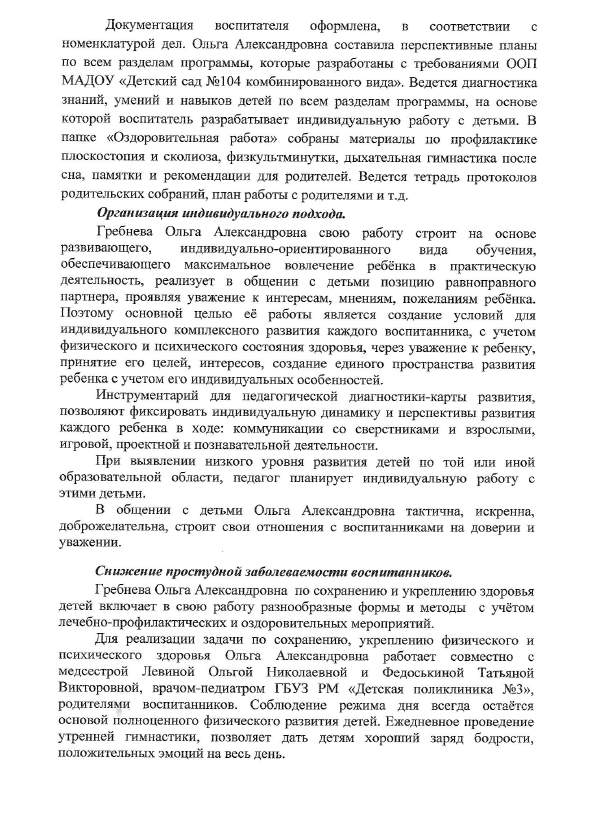 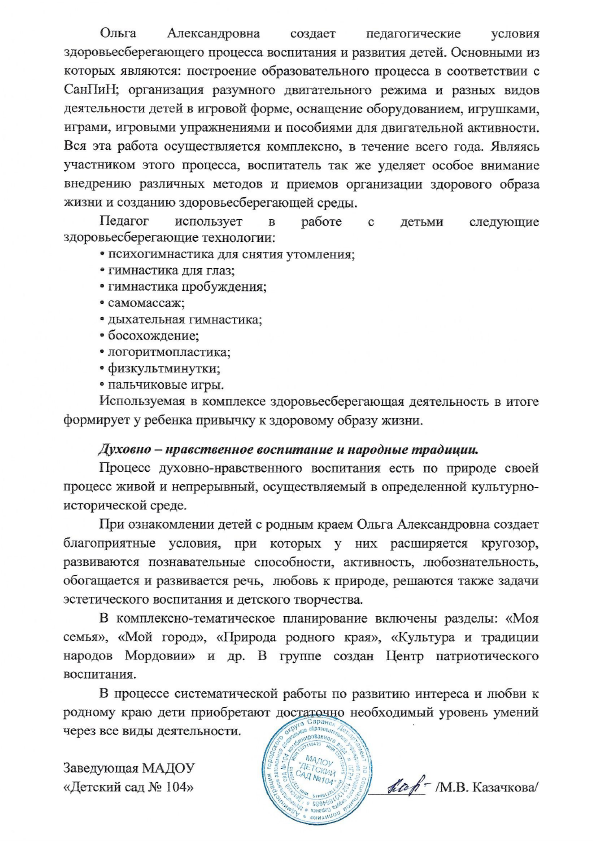 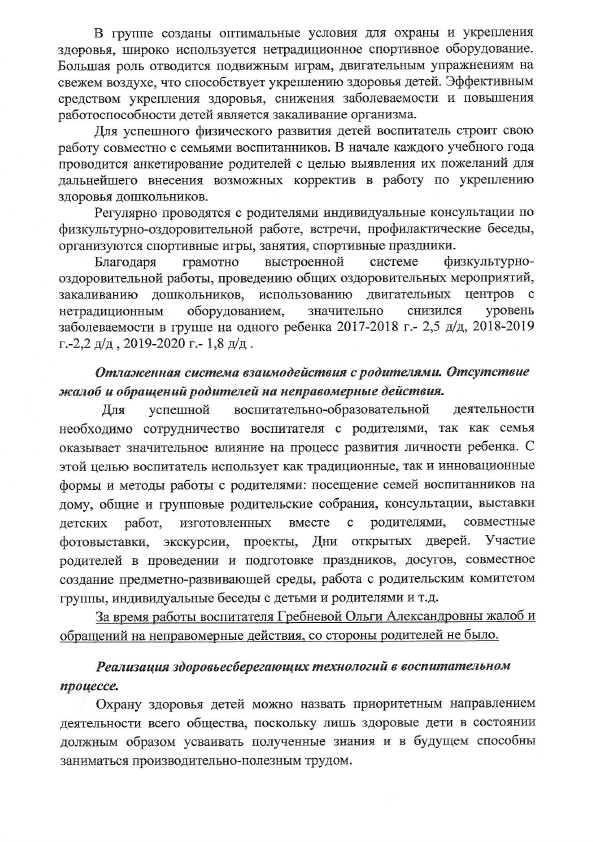 11. Качество взаимодействия с родителями
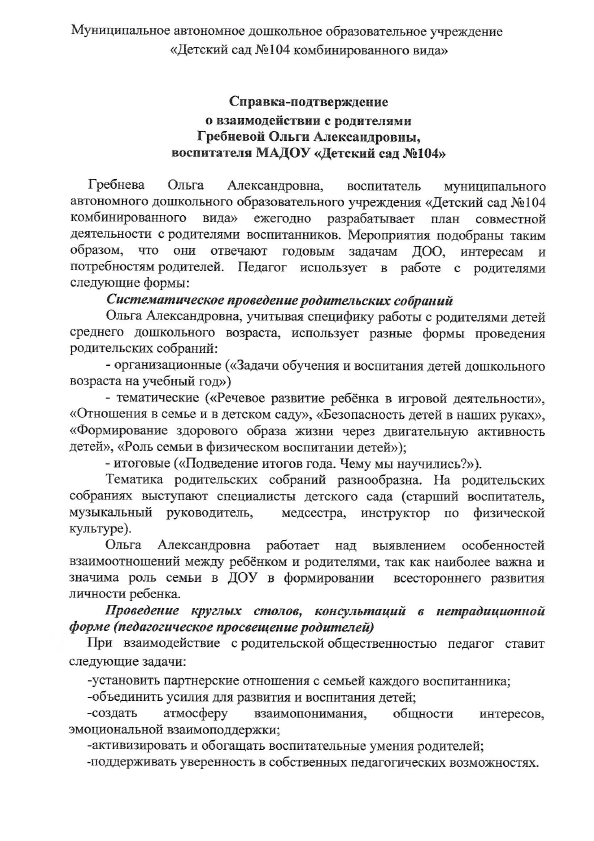 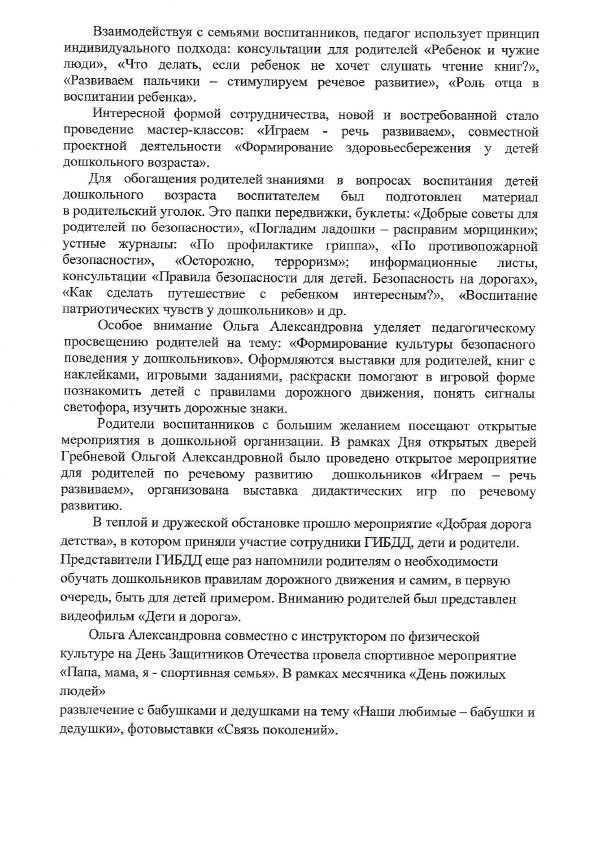 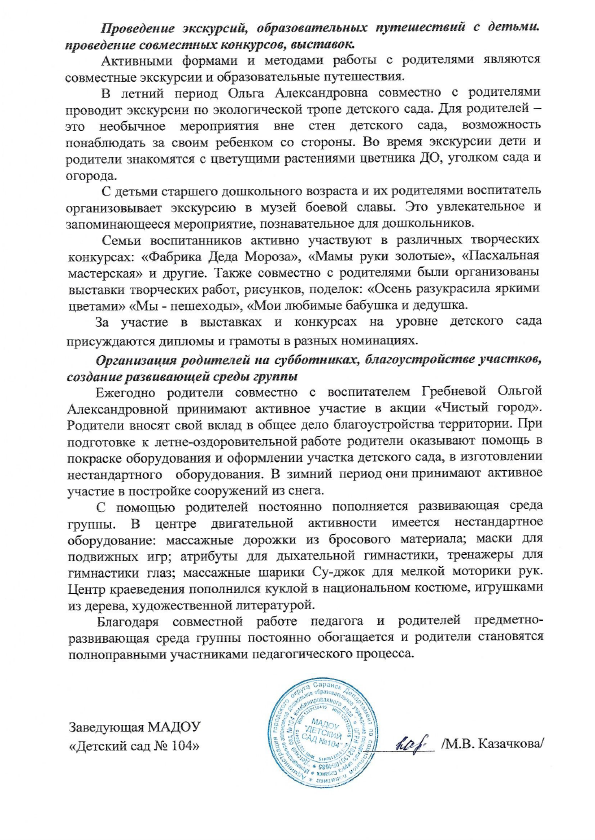 12. Работа с детьми из социально – неблагополучных семей
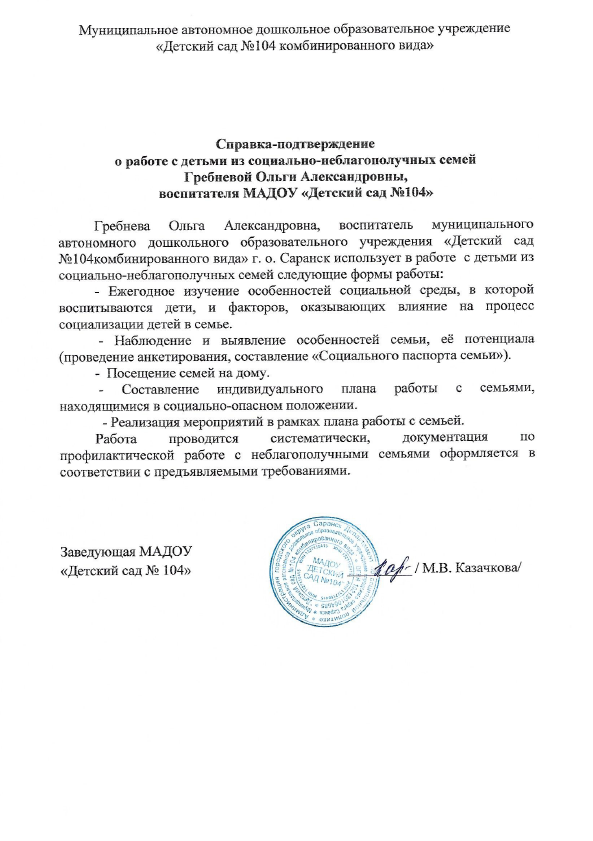 13. Участие педагога в профессиональных конкурсах
Победы и призовые места в конкурсах на порталах сети Интернет


Различных уровней
Победы и призовые места в очных 
муниципальных конкурсах
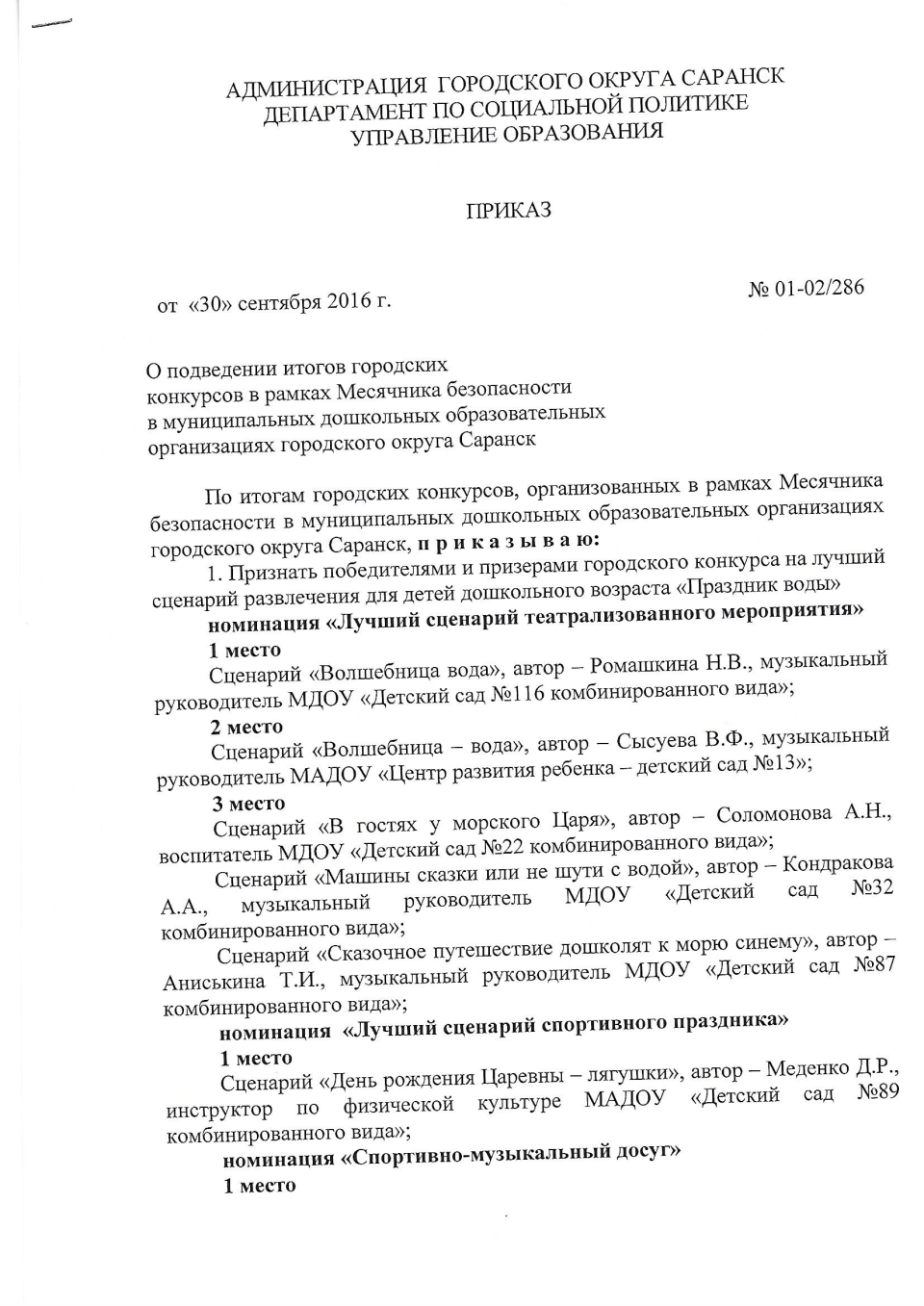 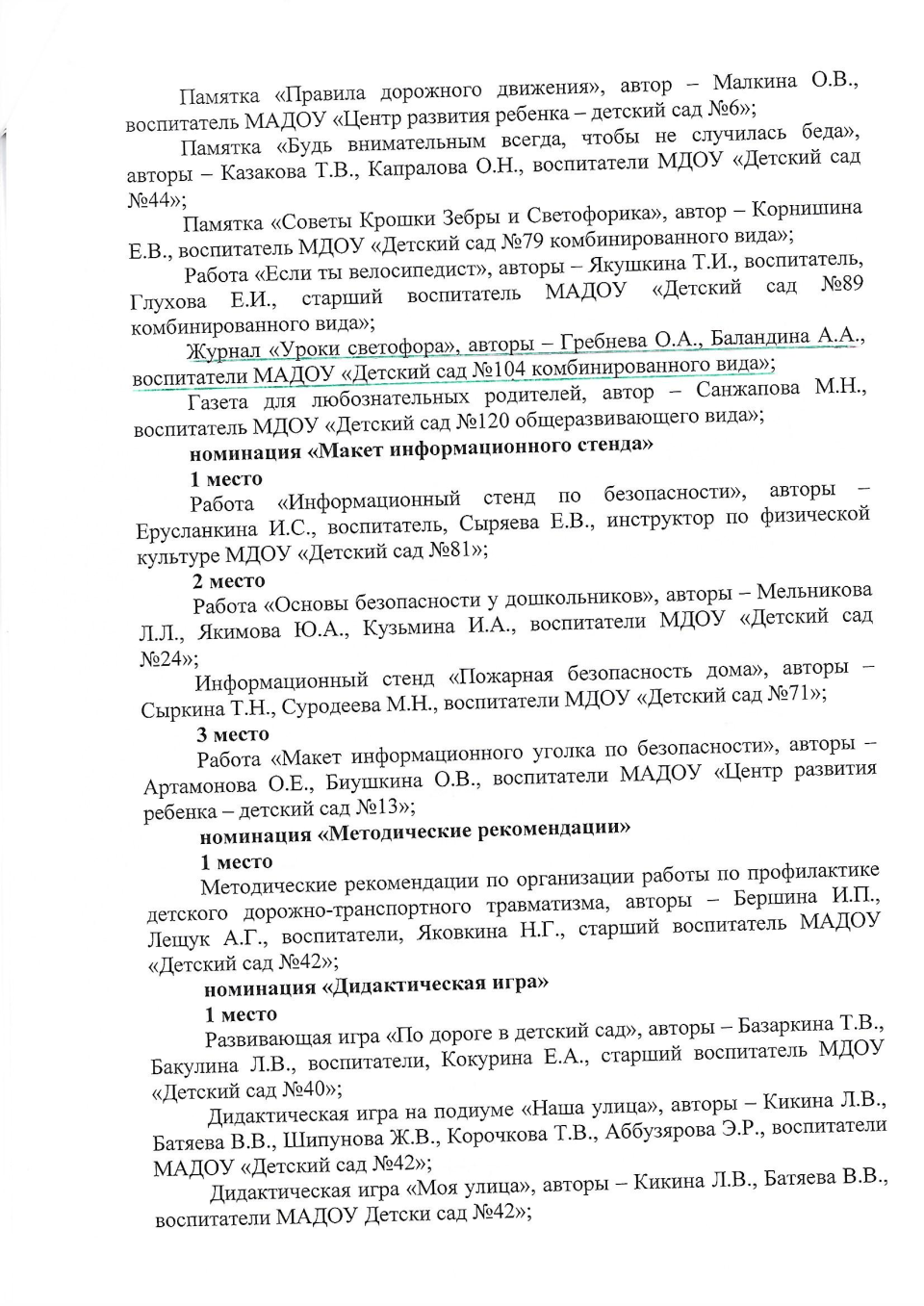 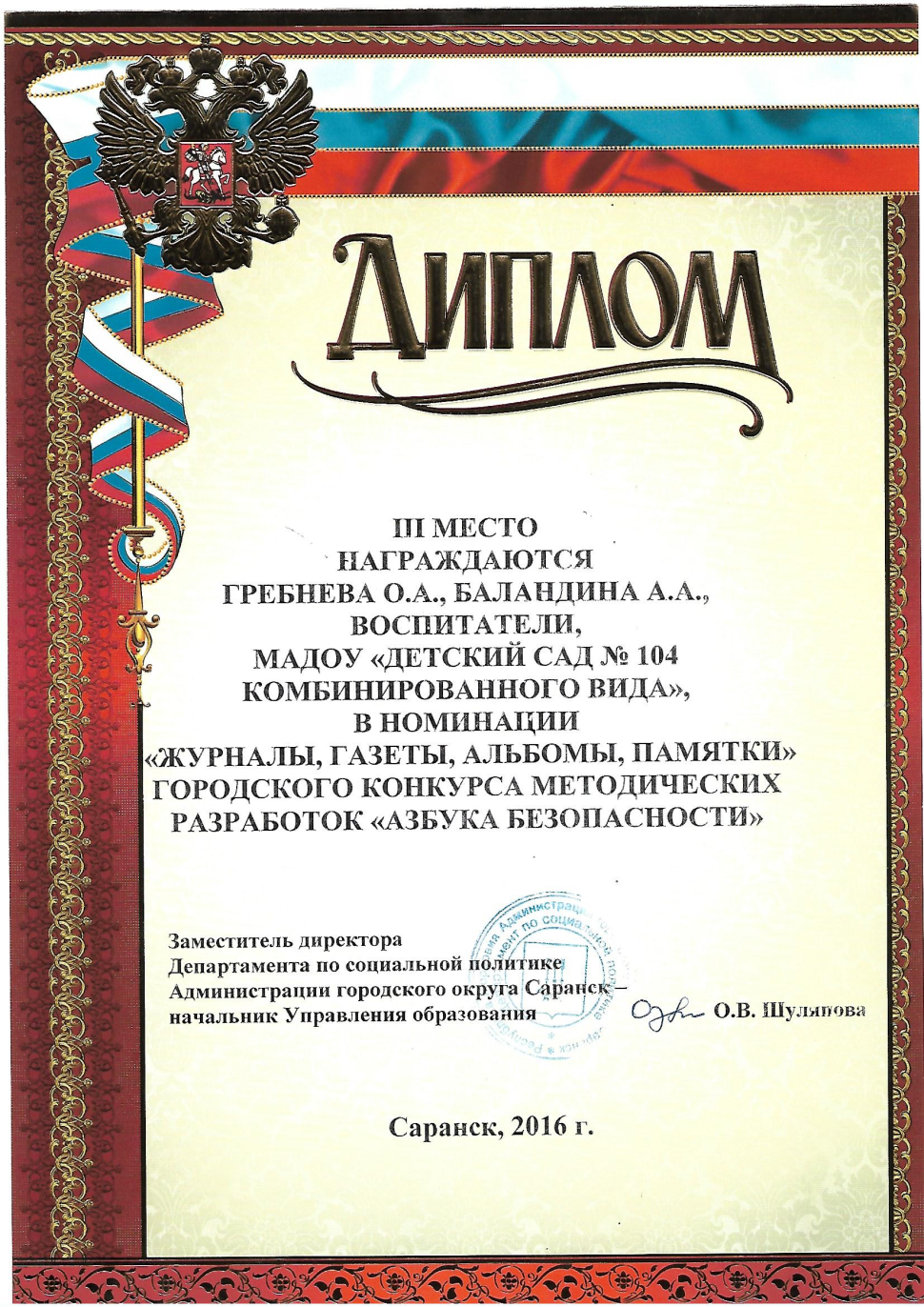 Победы и призовые места в очных 
республиканских конкурсах
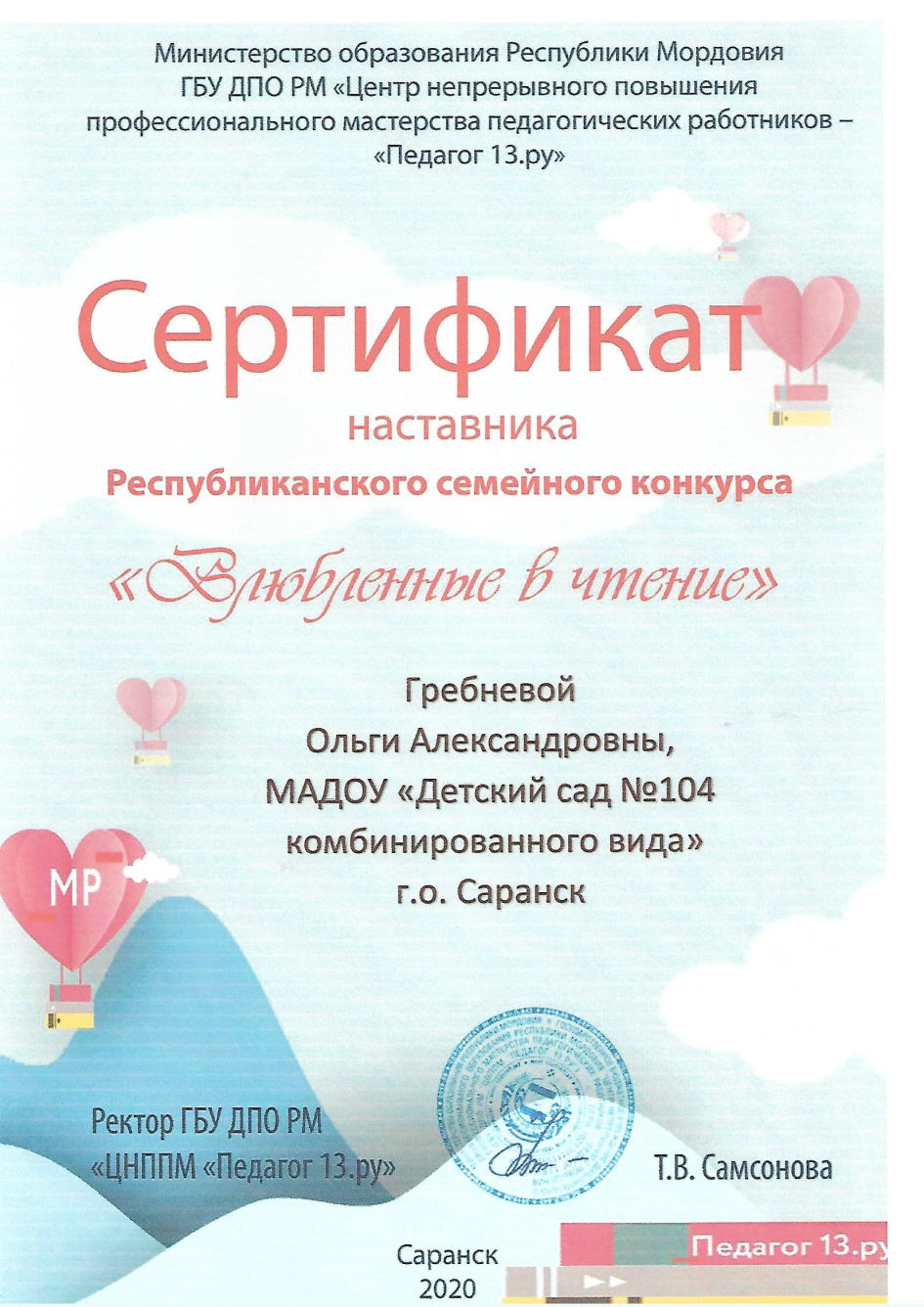 Победы и призовые места в очных 
конкурсах российского уровня уровня
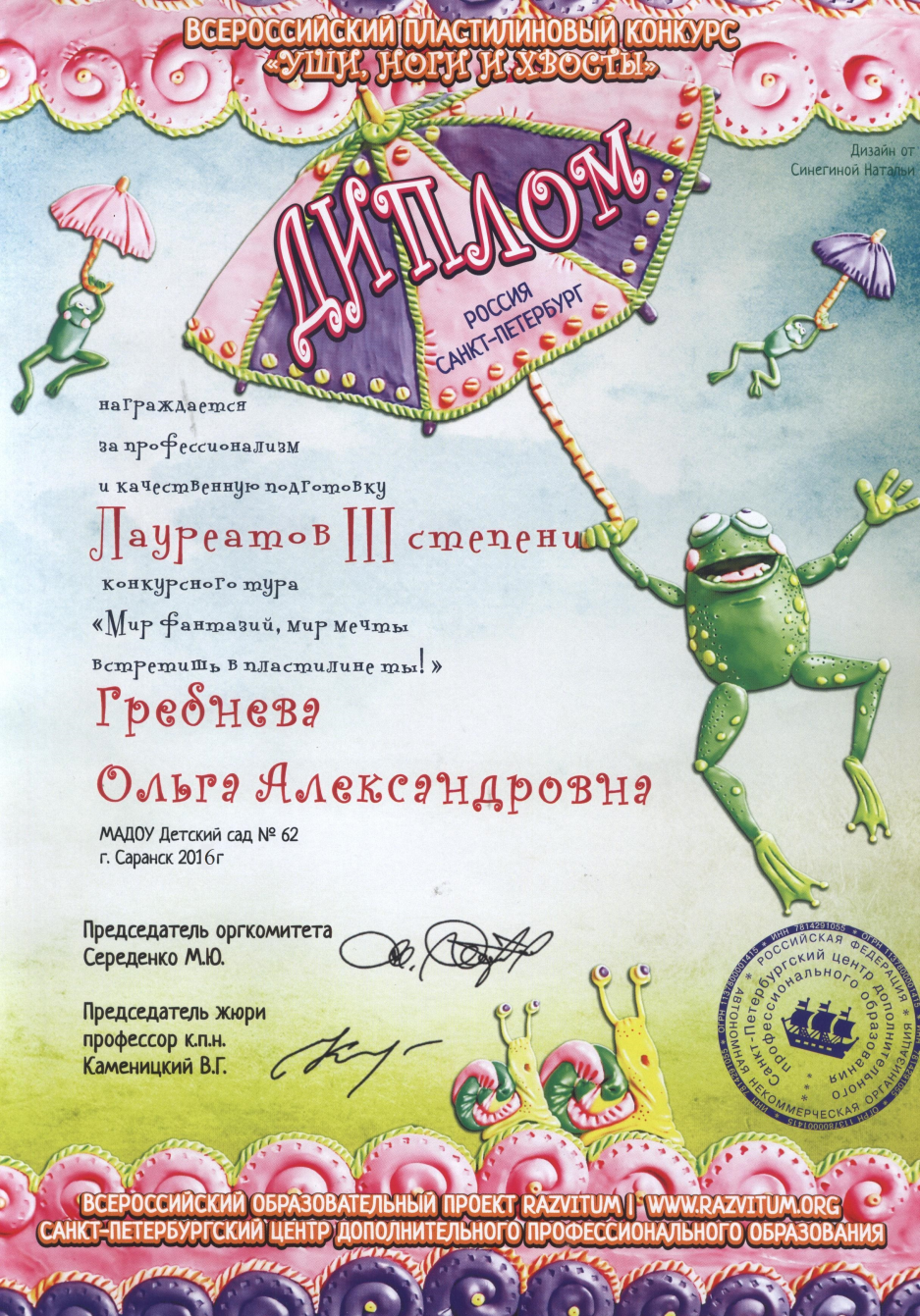 Победы и призовые места в очных 
конкурсах международного уровня
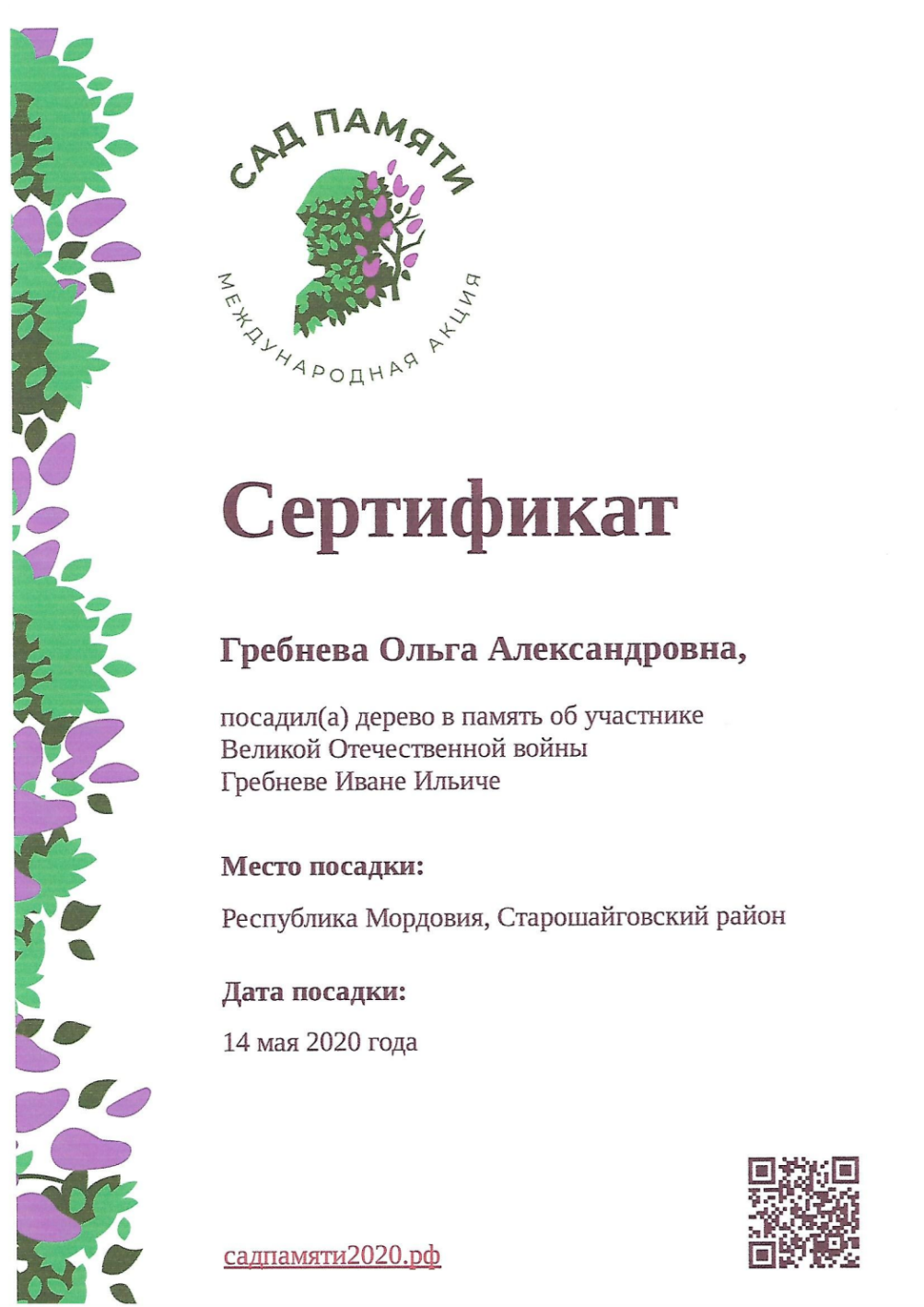 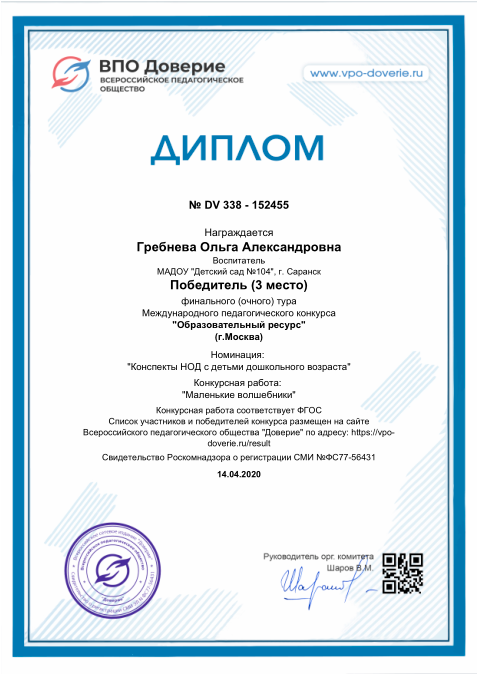 14. Награды и поощрения
Поощрения с различных сайтов и 
порталов сети Интернет
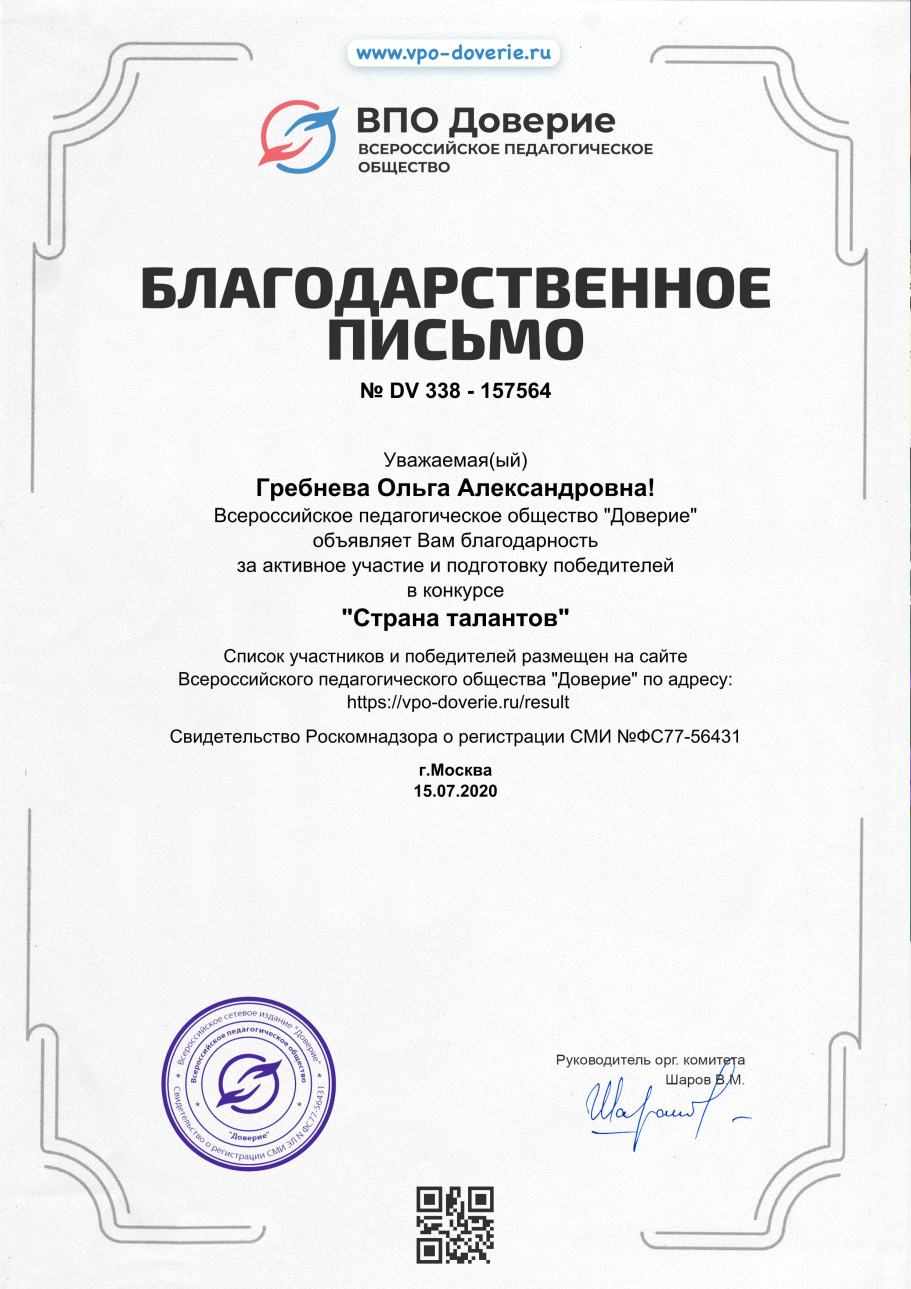 Поощрения республиканского уровня
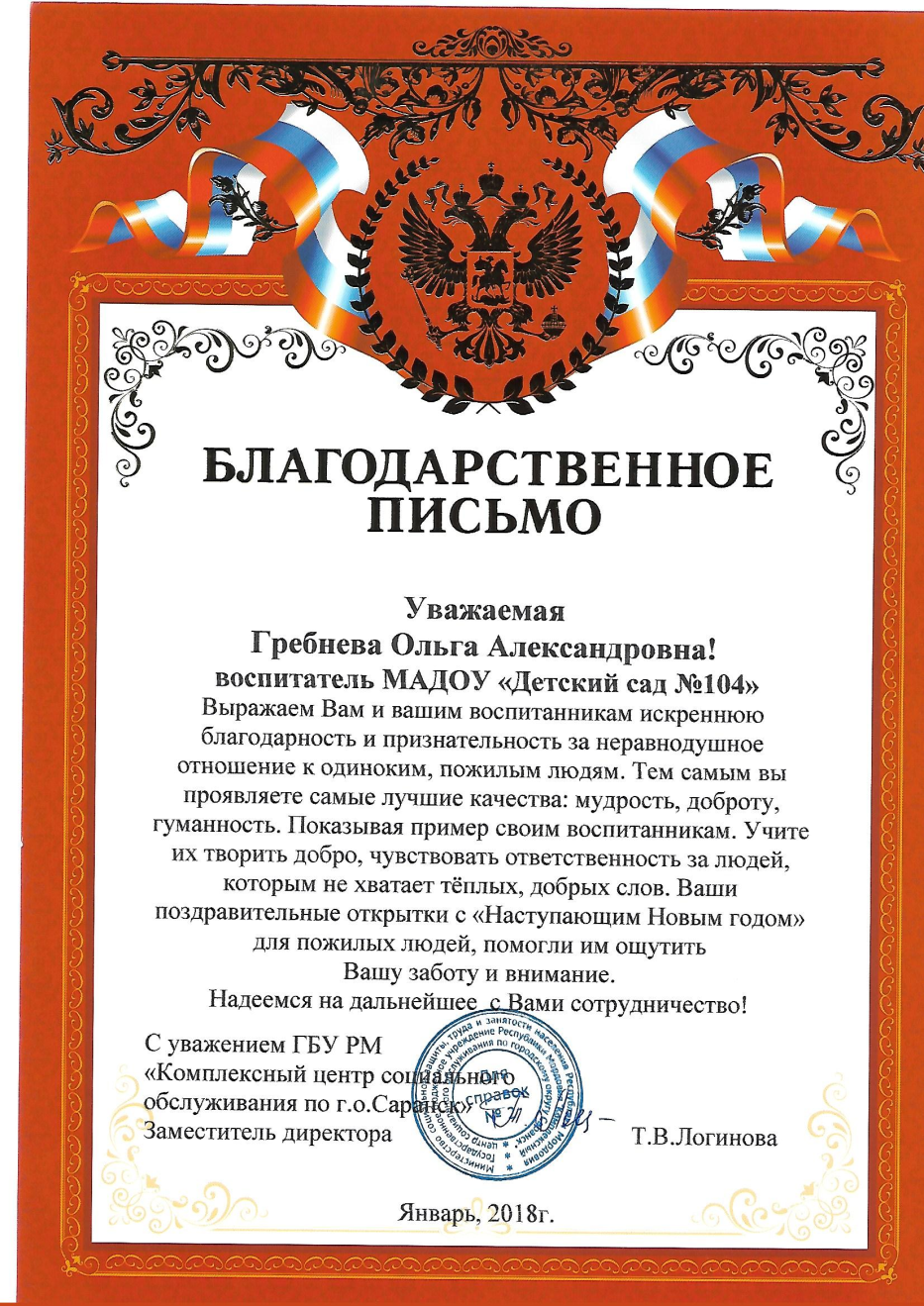 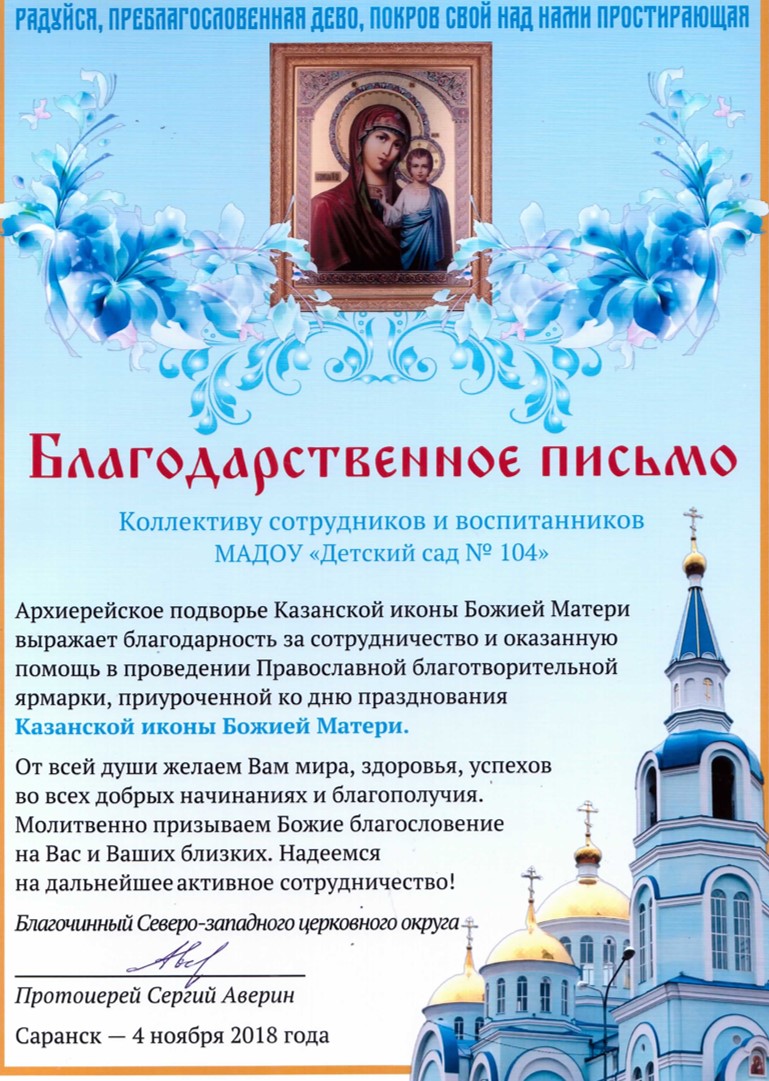 Поощрения республиканского уровня
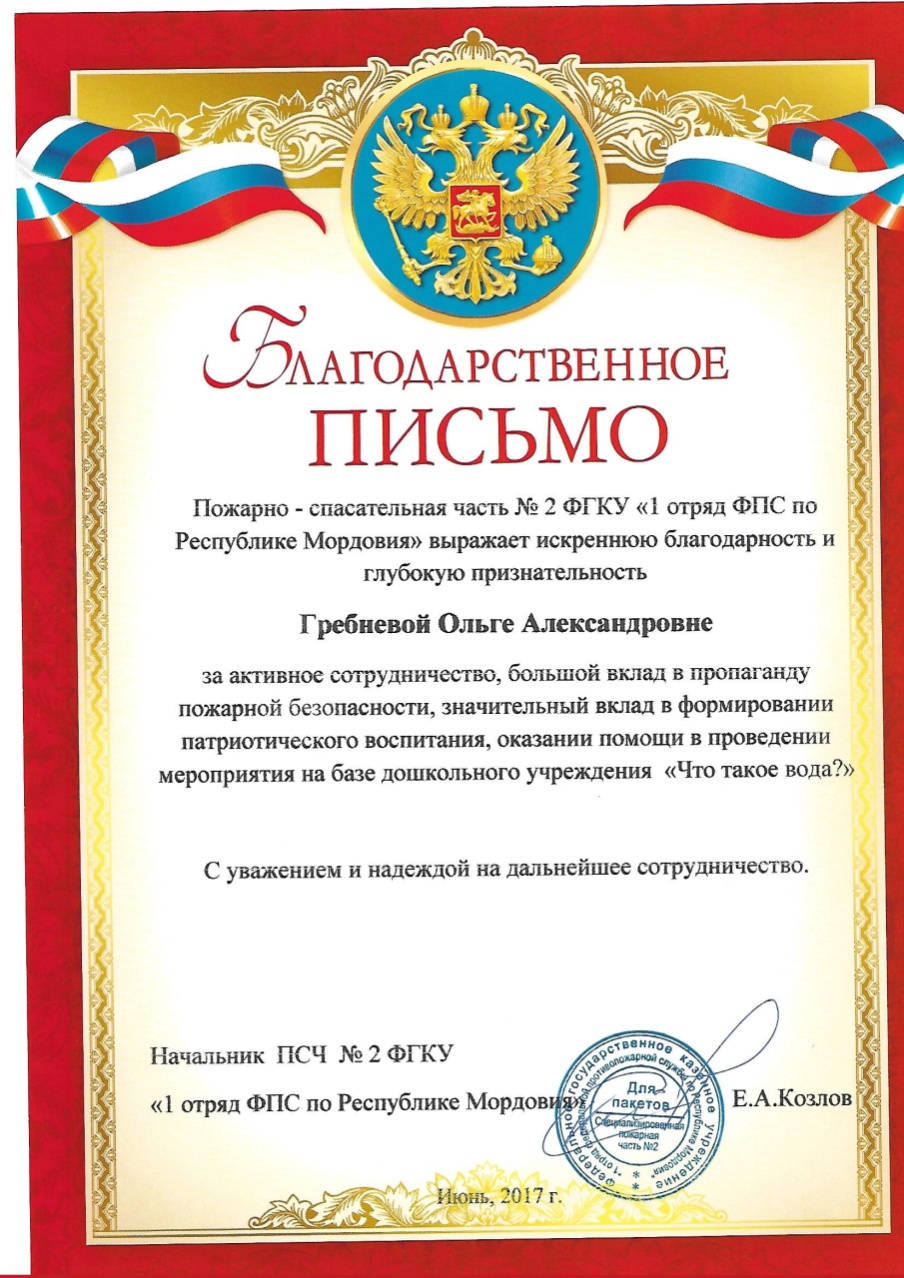 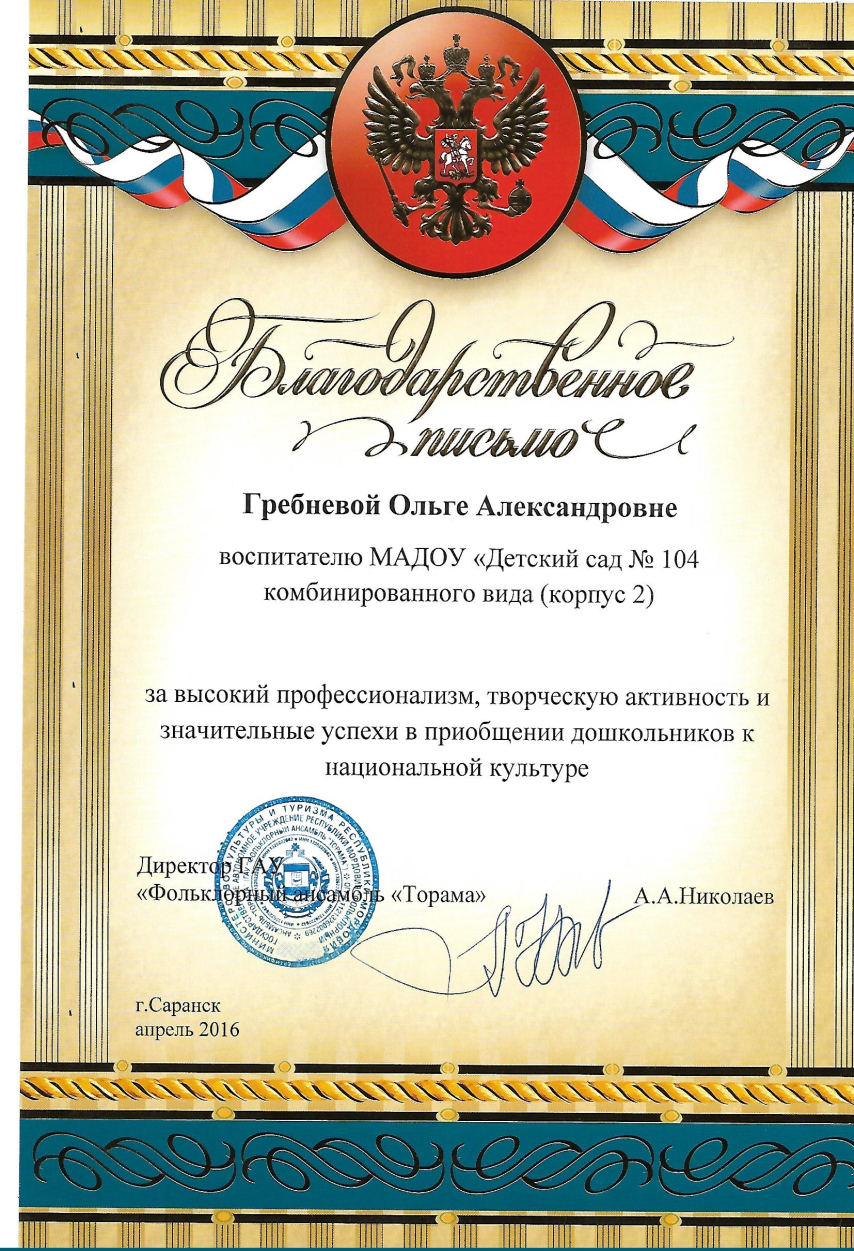